Floriculture
Plants
Aglaonema commutatum cv. Aglaonema
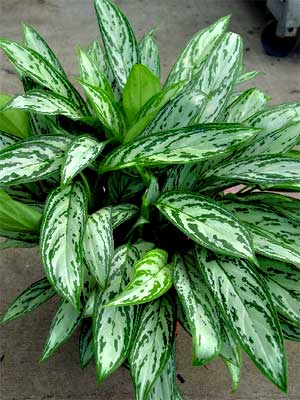 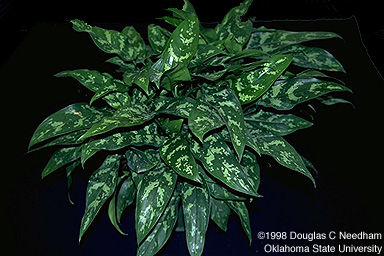 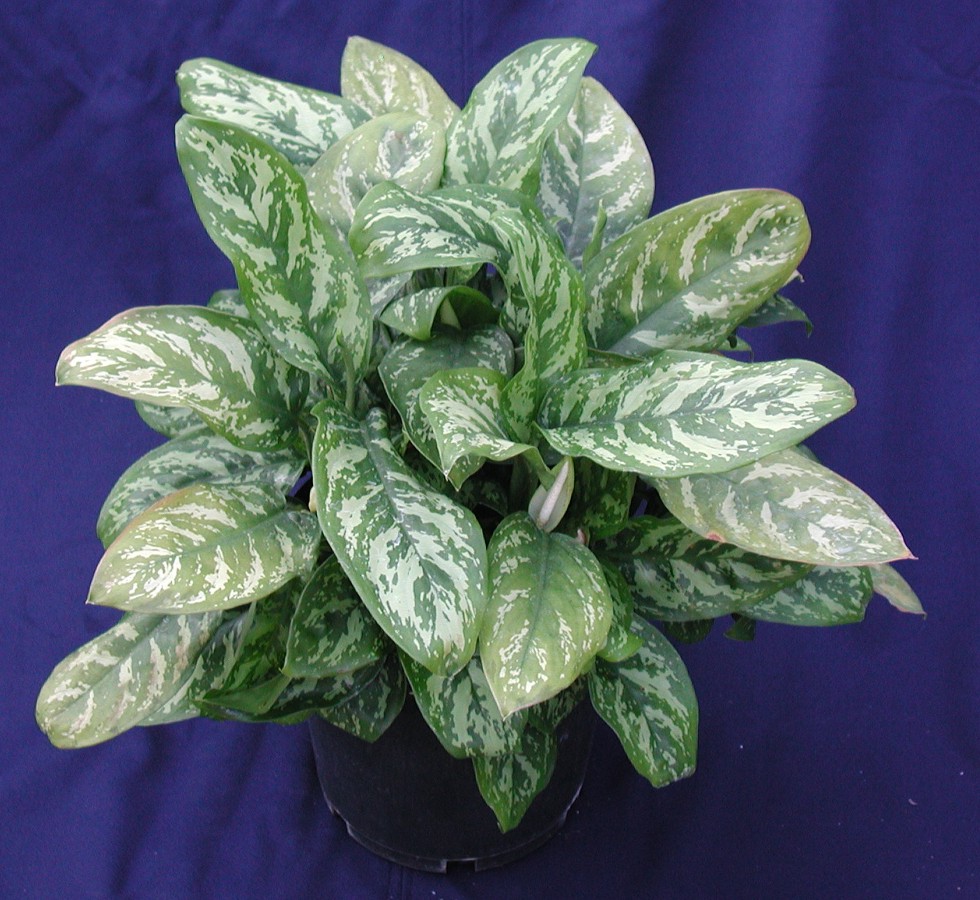 Alstroemeria aurantiacaPeruvian Lily
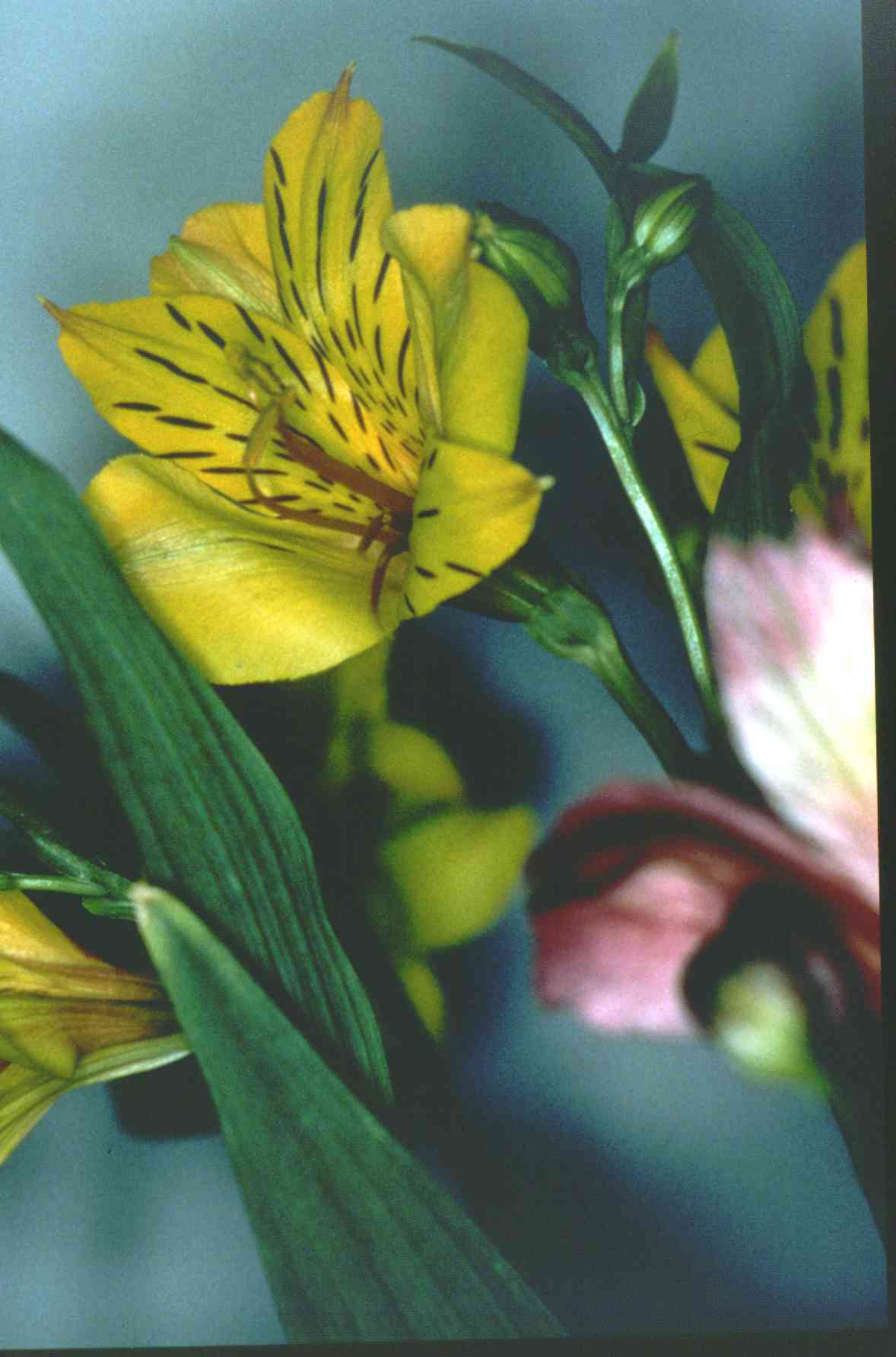 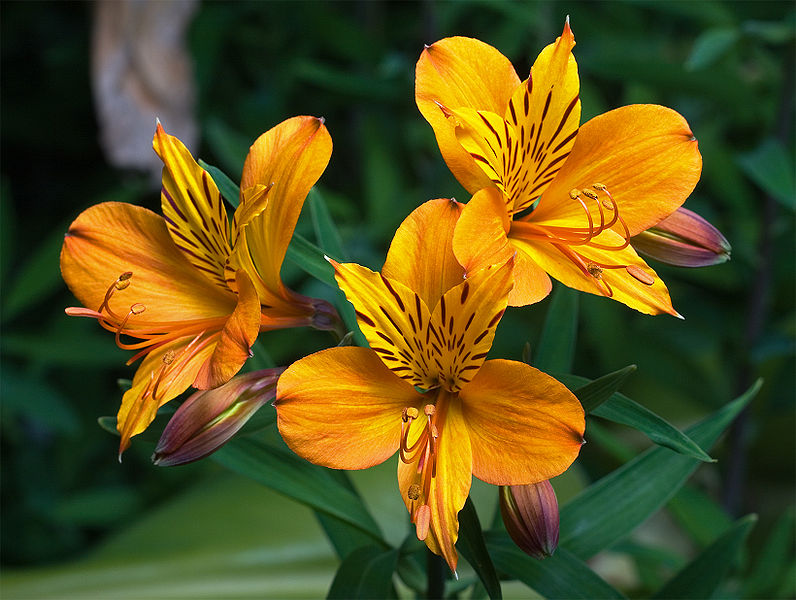 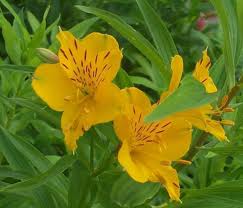 Anthirrhinum majus cv.Snapdragon
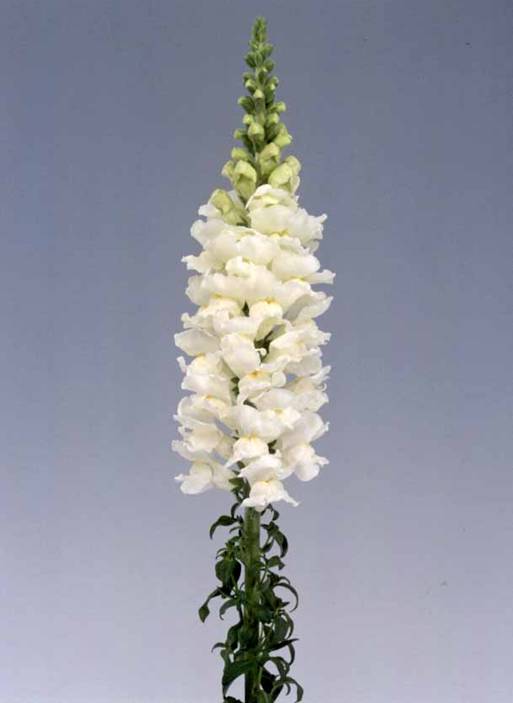 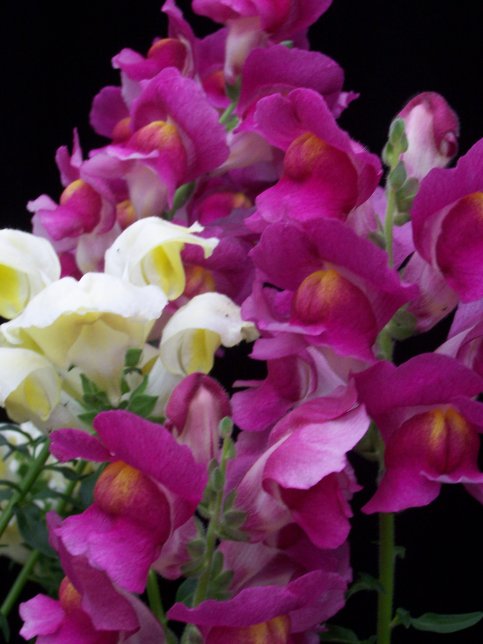 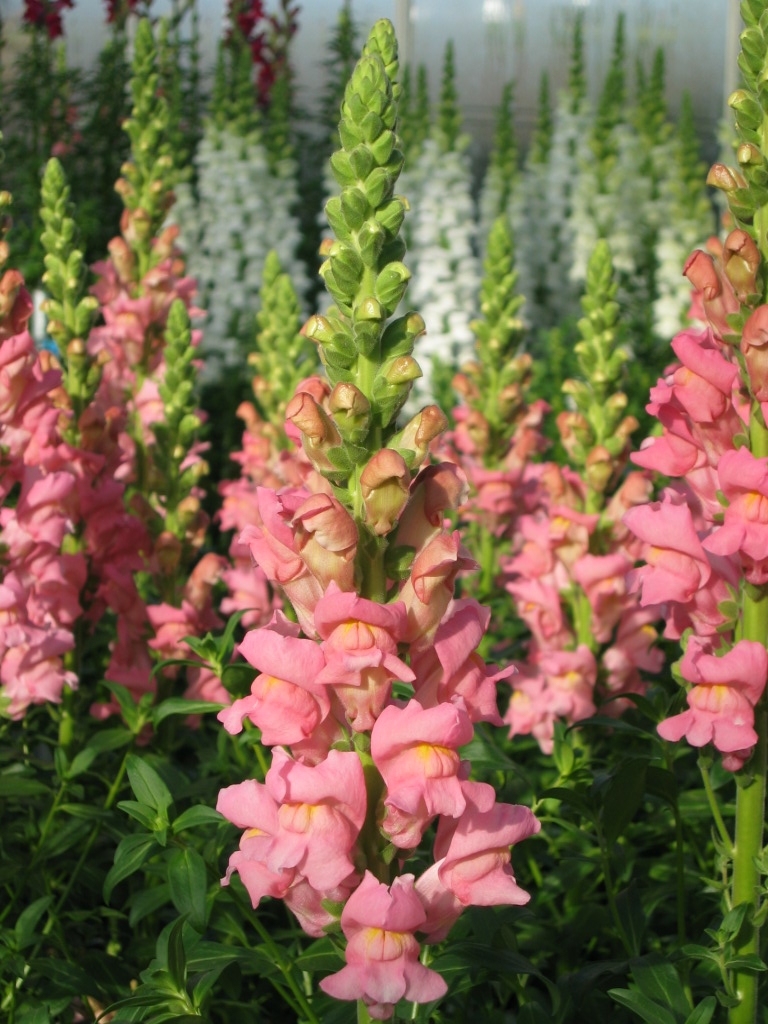 Anthurium x andraeanum cv.Anthurium, Flamingo Lily
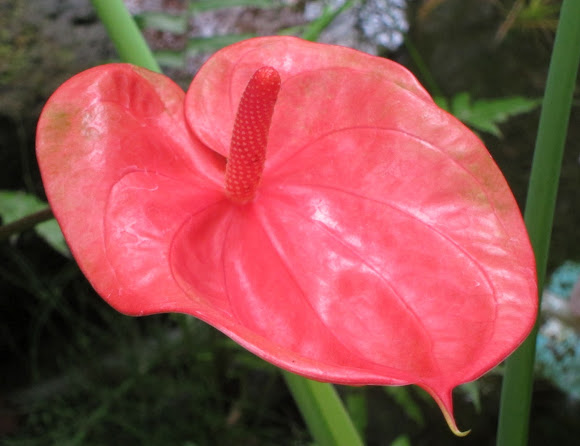 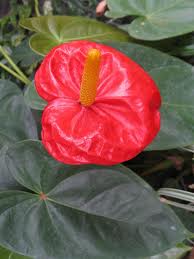 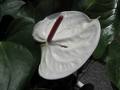 Araucaria heterophyllaNorfolk Island Pine
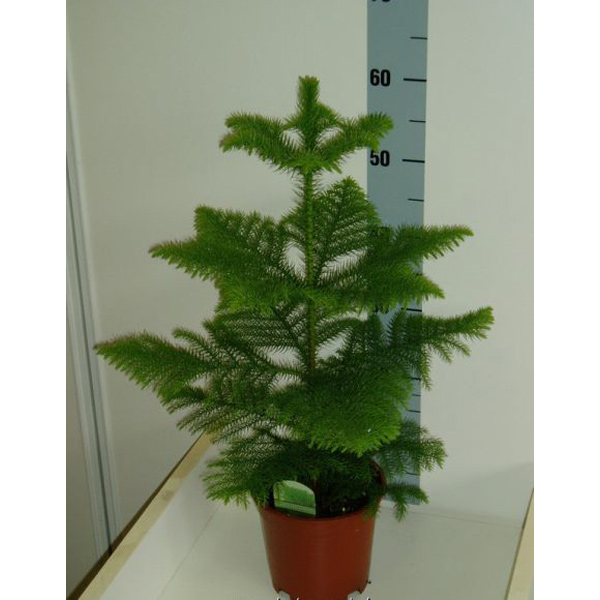 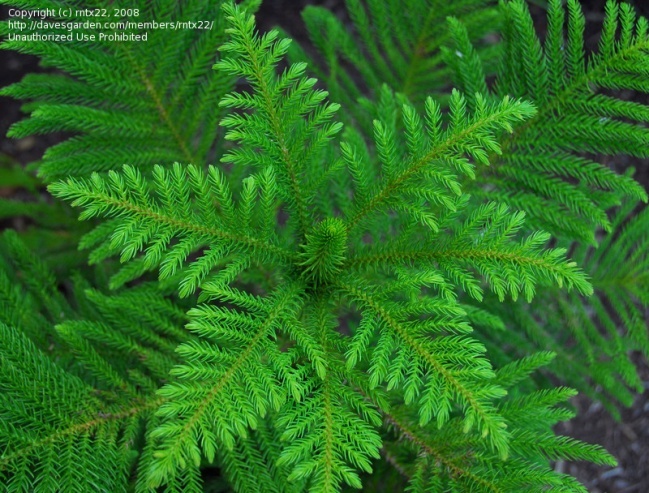 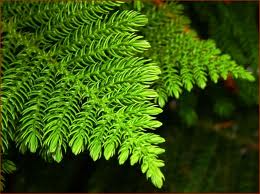 Asparagua densiflorous ‘Sprengri’Sprengri, Fern
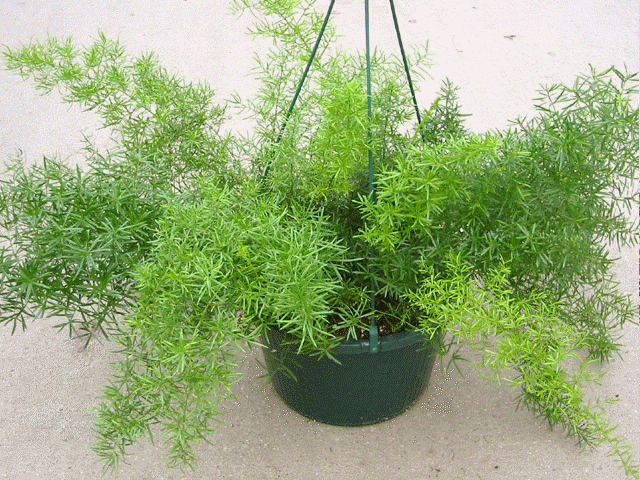 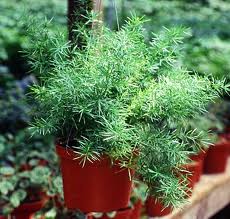 Astilbe hybrid cv.Astilbe
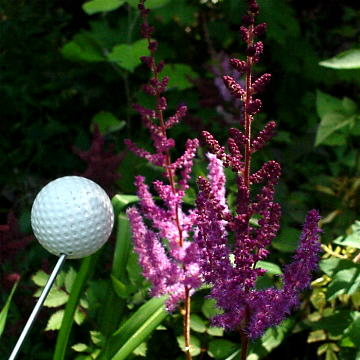 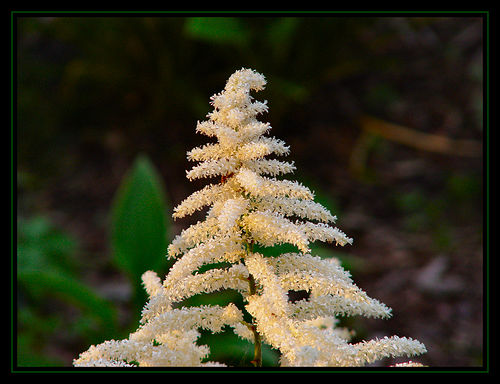 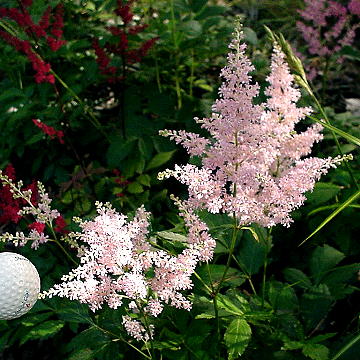 Begonia x semperflorens-cultorumWax Begonia
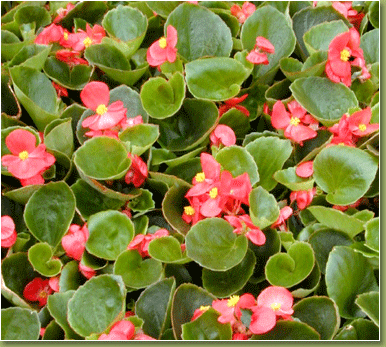 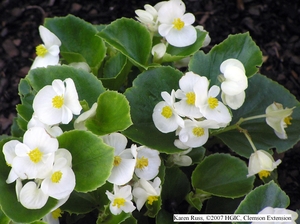 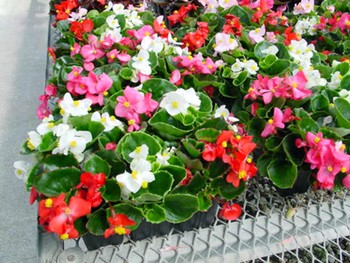 Canna x generalis cv.Common Garden Canna
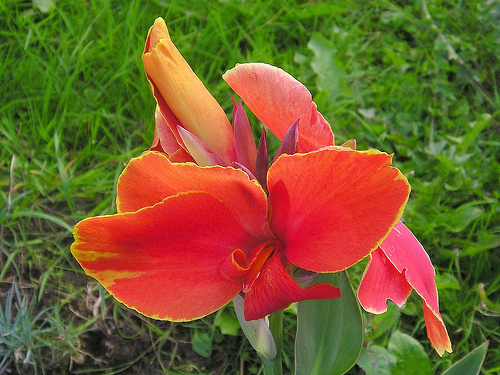 Chamaedorea elgansParlor Palm
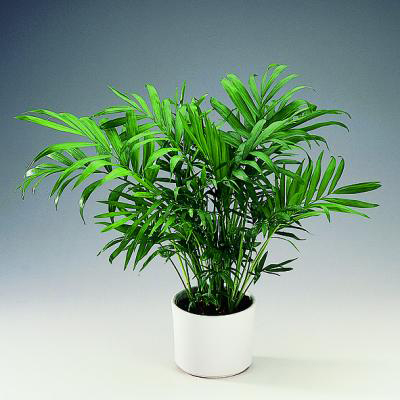 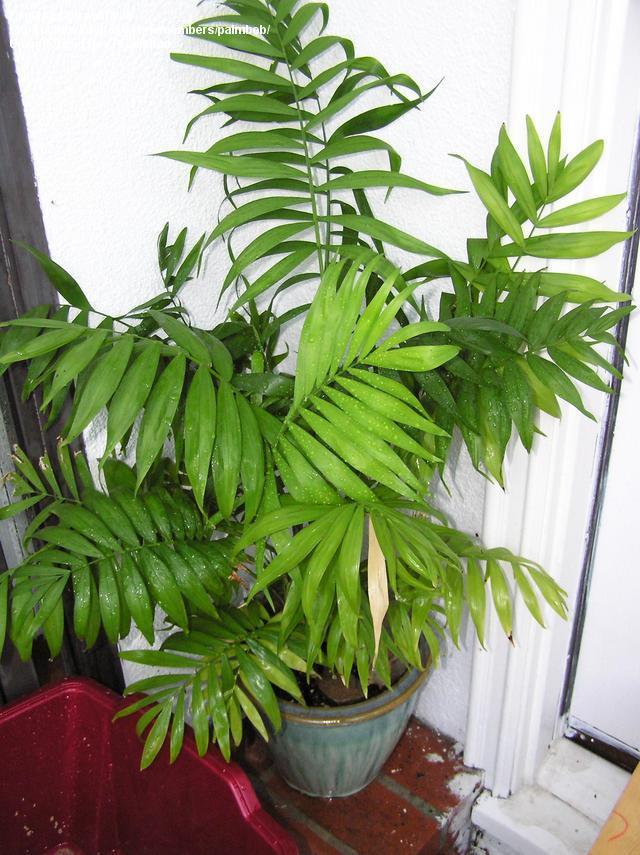 Chamelaucium unicinatumWaxflower
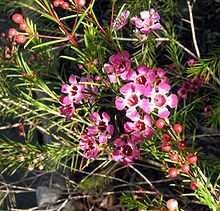 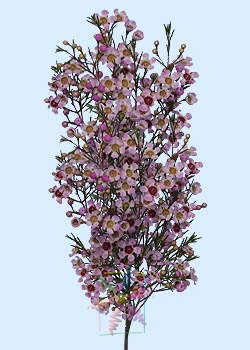 Chlorophytum commosum cv.Spider Plant
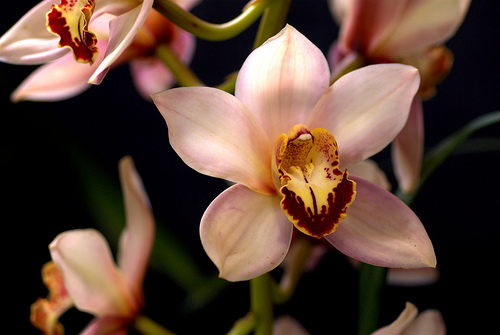 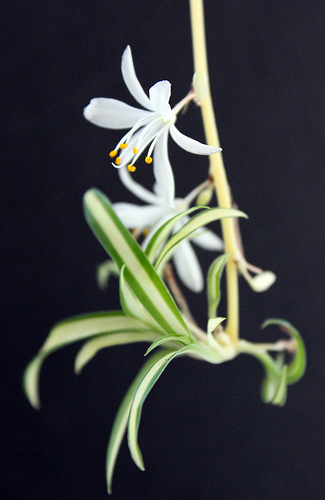 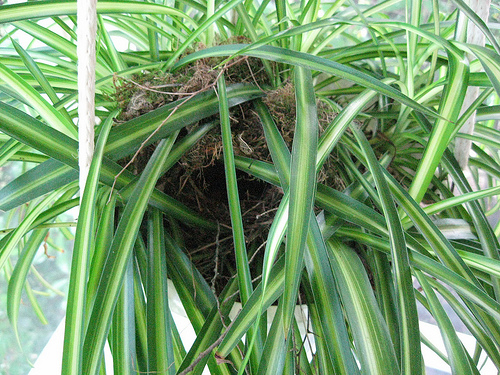 Chrysanthemum x morifolium cv.Florist’s Chrysanthemum
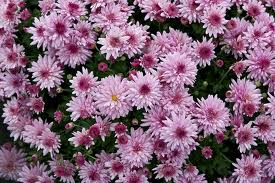 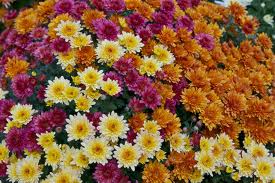 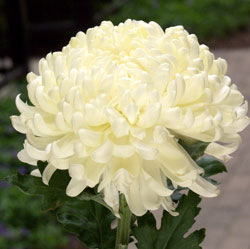 Cissus rhombifolia “mandaiana”Grape Ivy
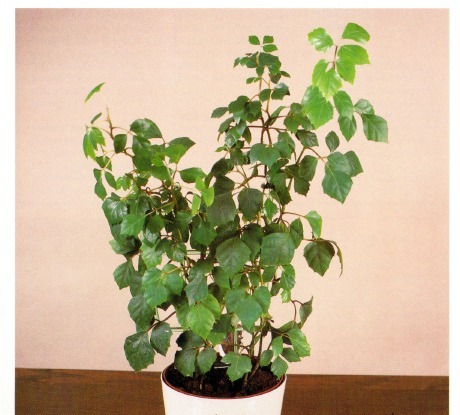 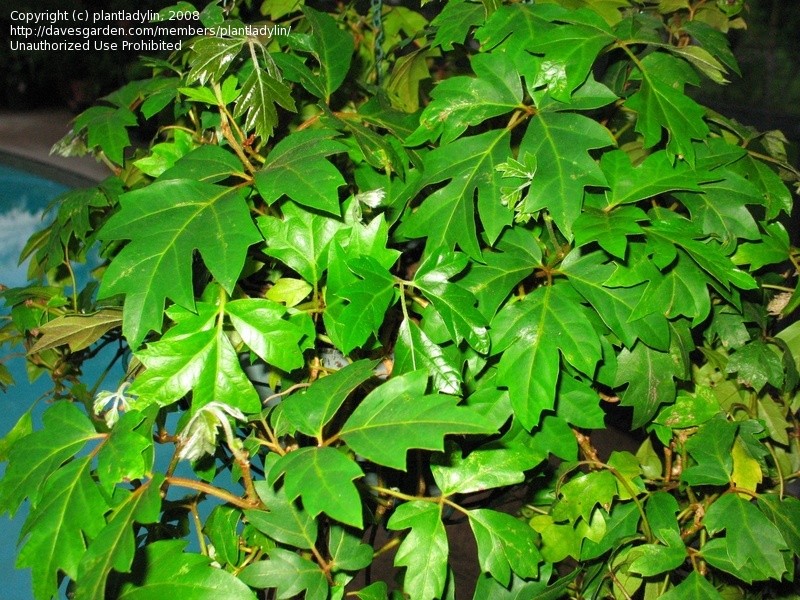 Codiaeum variegatum pictum cv.Croton
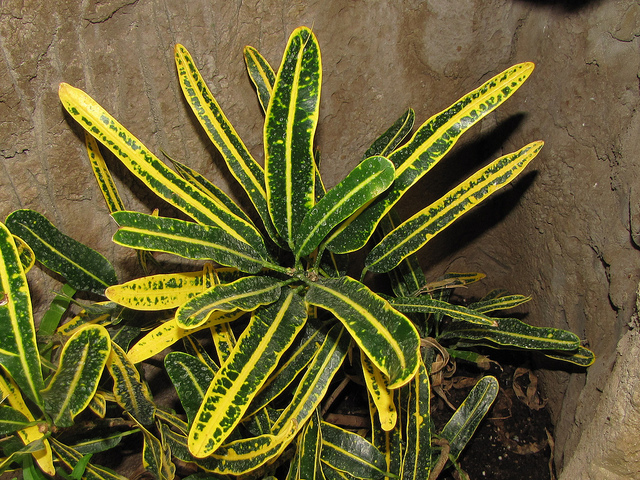 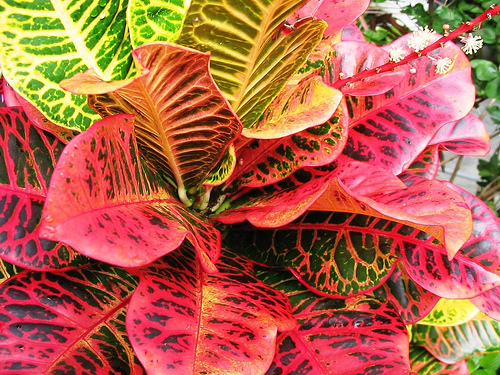 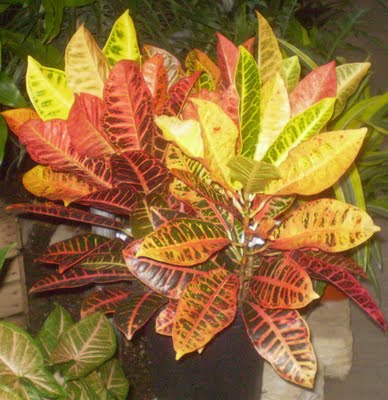 Crassula argenteaJade Plant
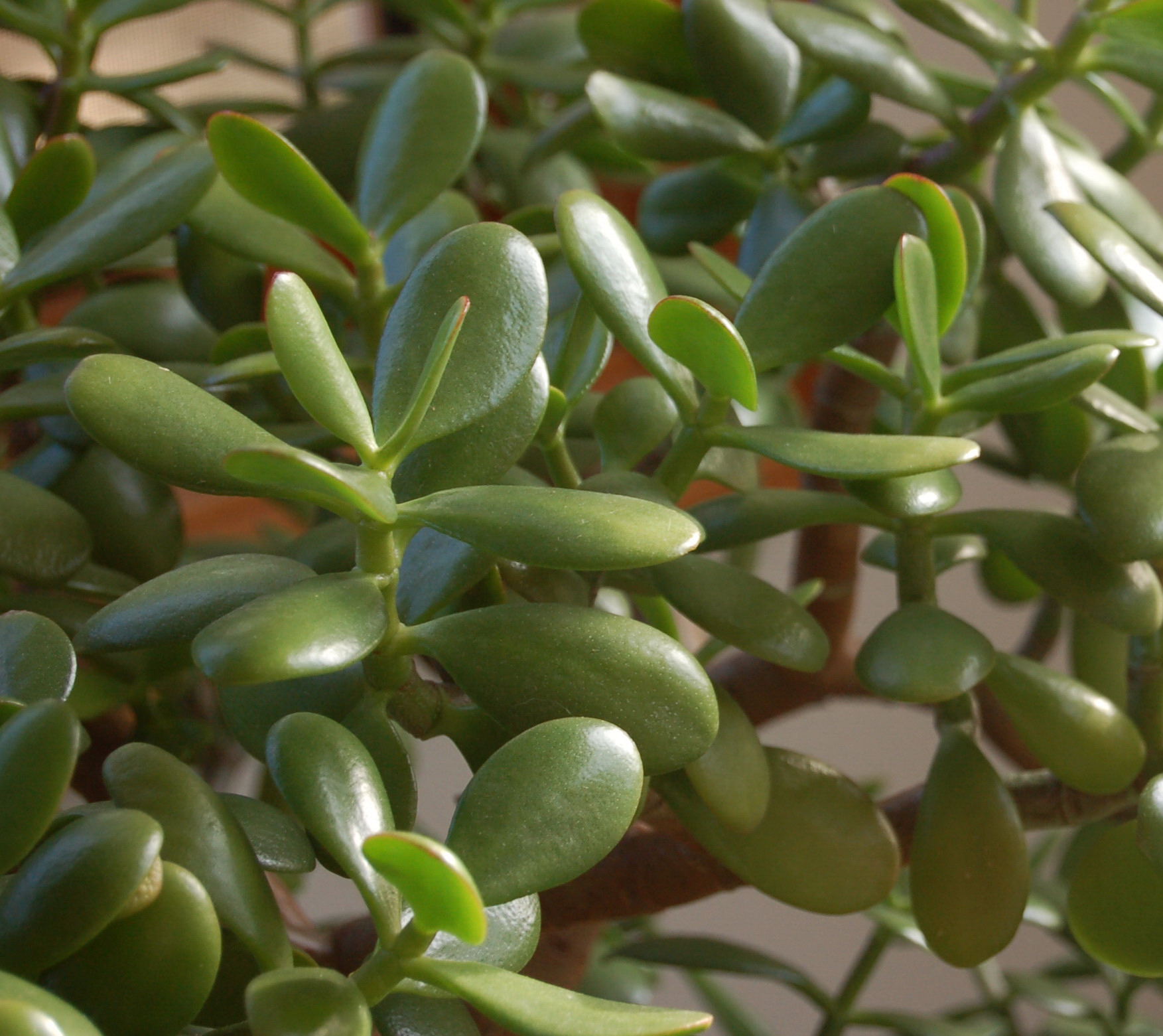 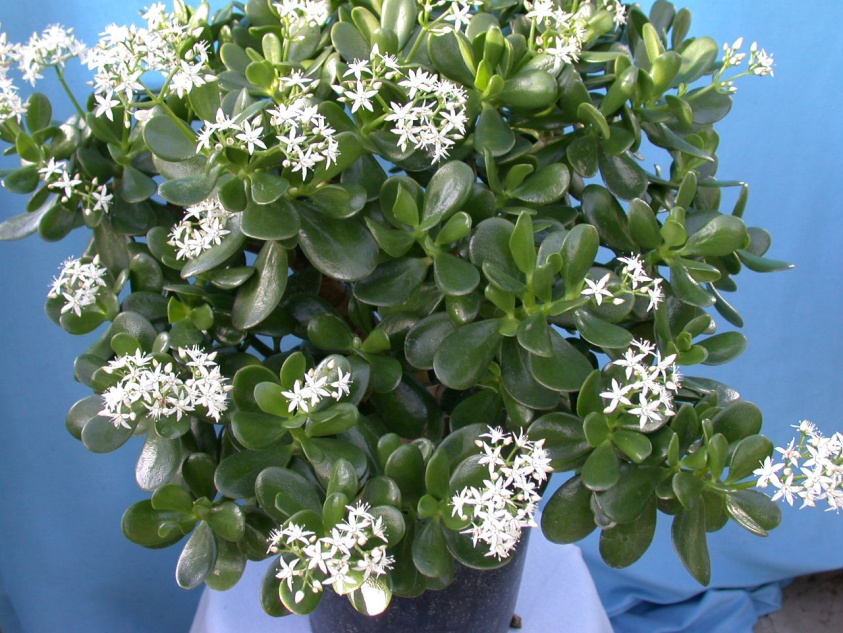 Cyclamen x persicum cv.Florist’s Cyclamen
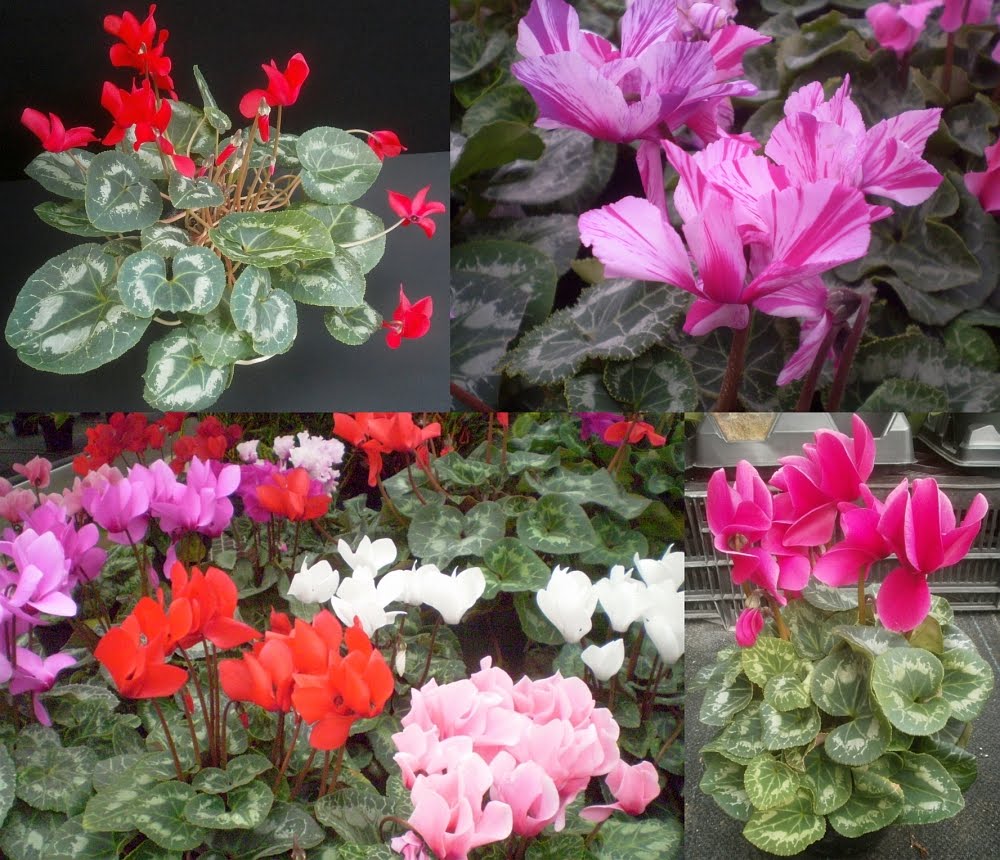 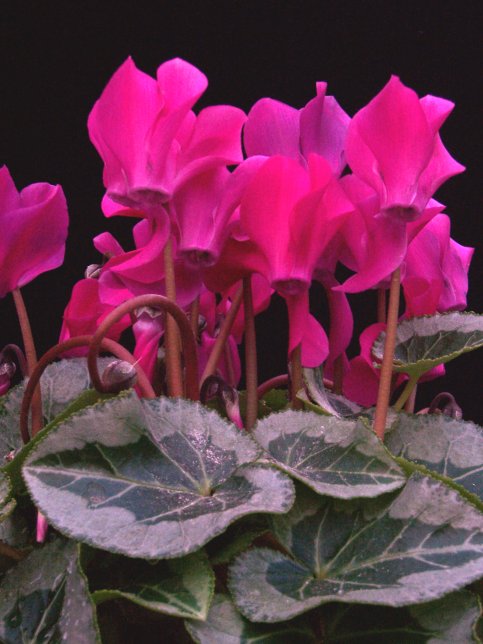 Cymbidium cv. Cymbidium Orchid
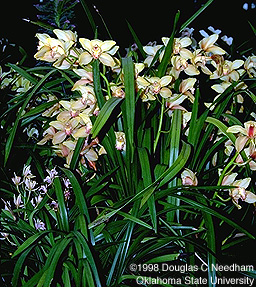 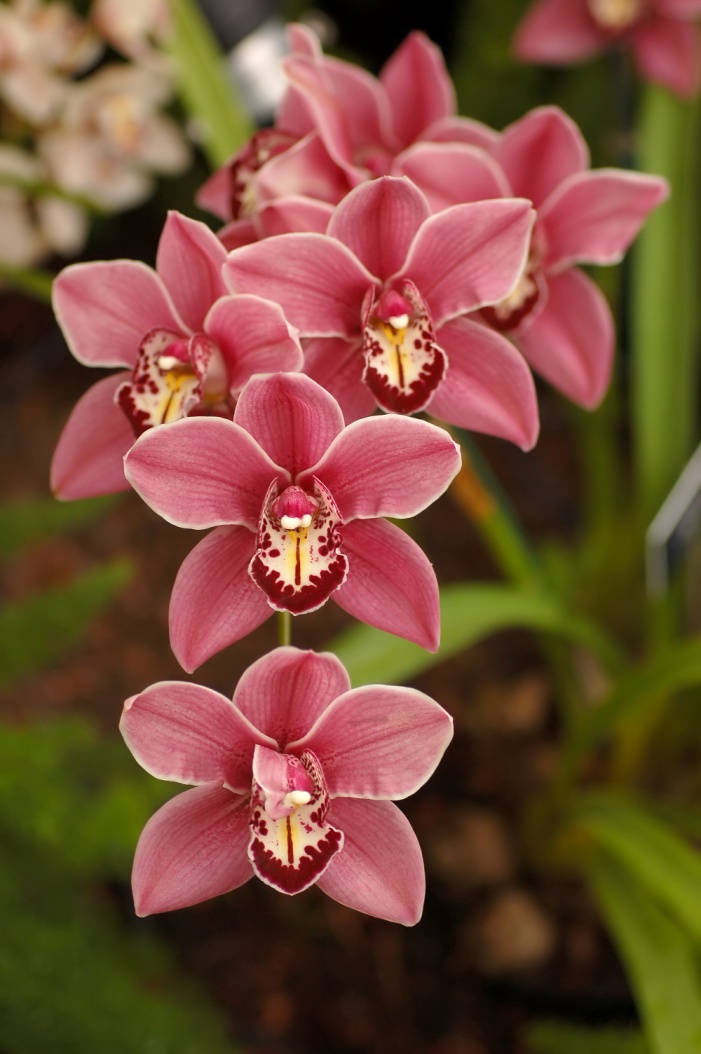 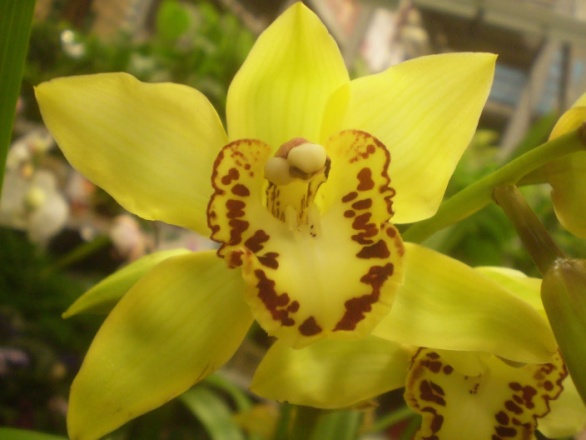 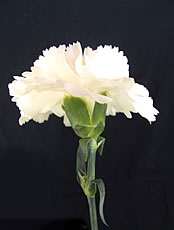 Dianthus caryophylus cv. Carnation
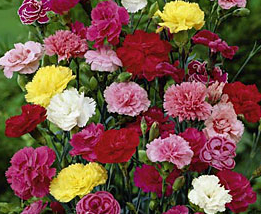 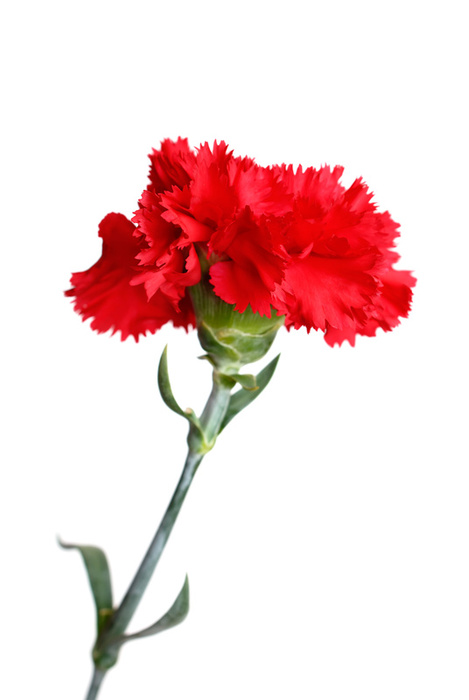 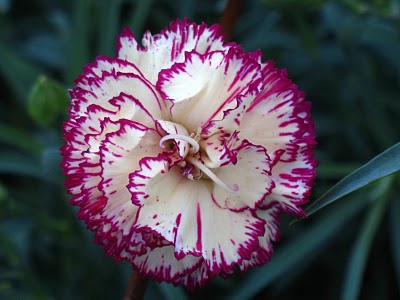 Dieffenbachia maculata cv.Spotted Dumbcane
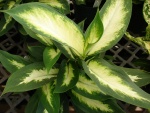 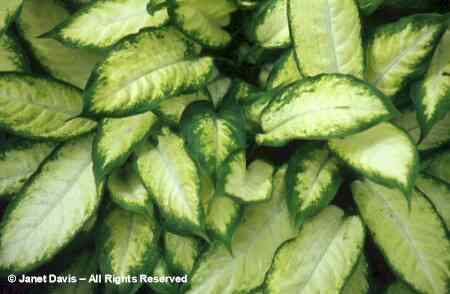 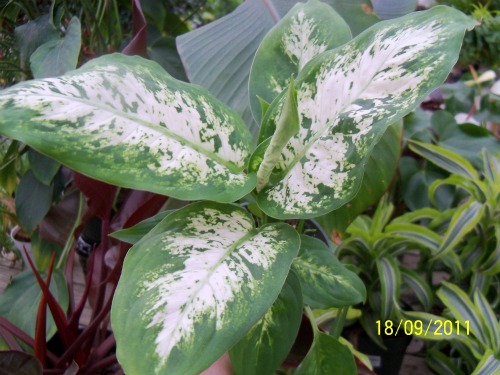 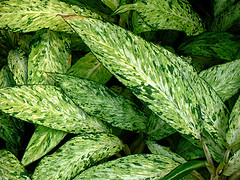 Dracaena fragrans ‘Massangeana’Corn Plant Draceana
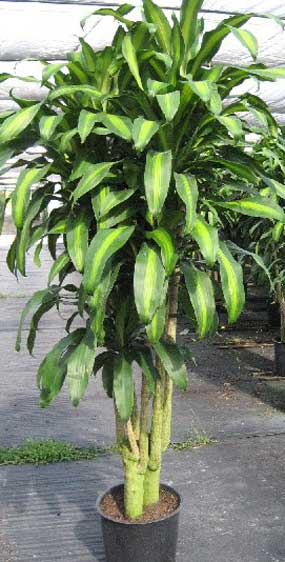 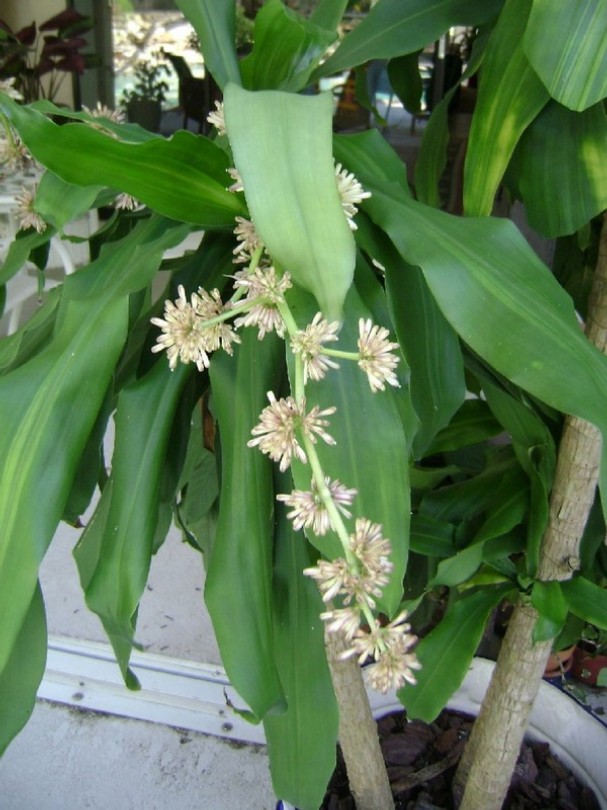 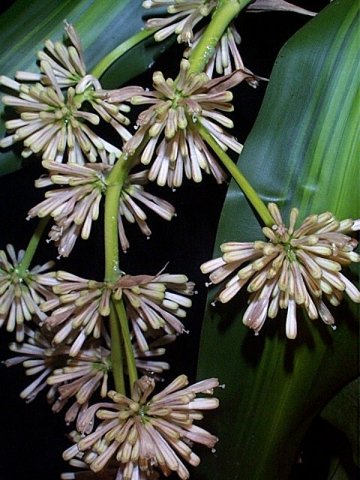 Echeveria cv.Hens and Chickens
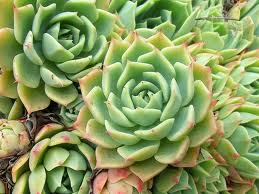 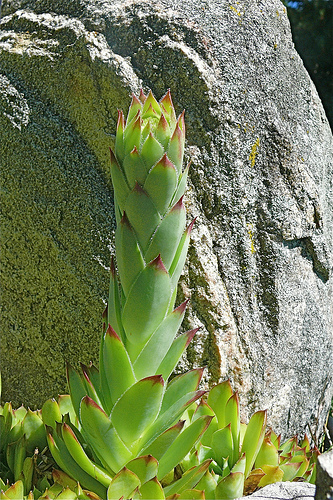 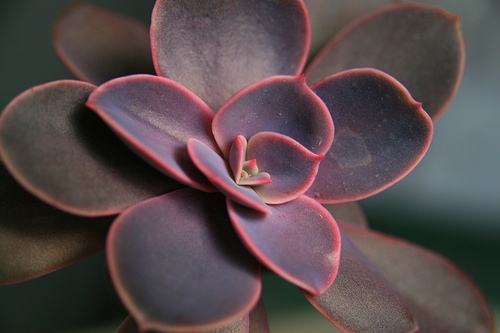 Epipremnum aureumGolden Pothos, Devil’s Ivy
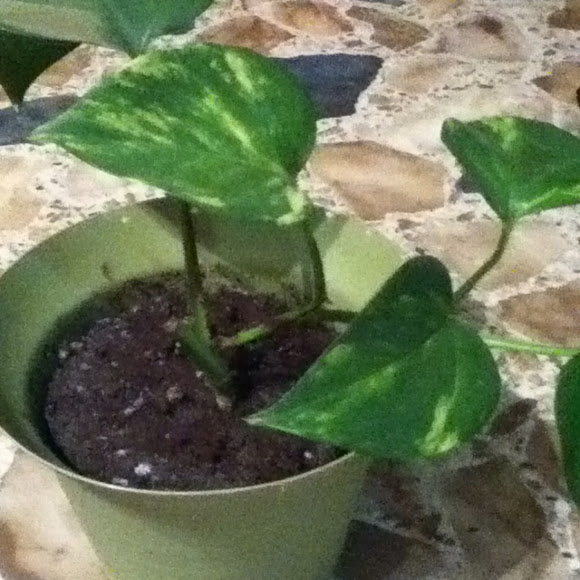 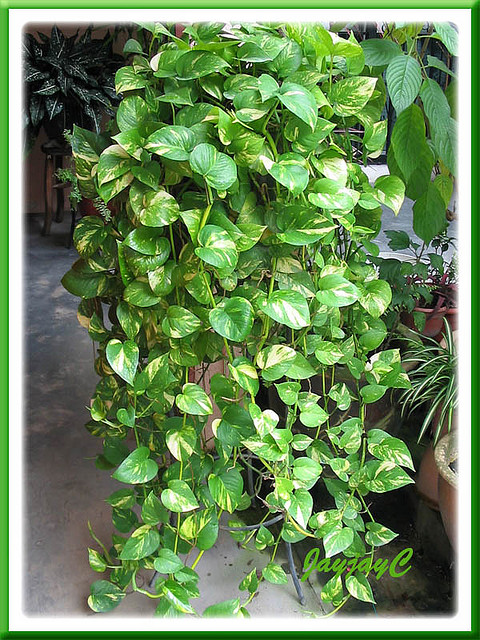 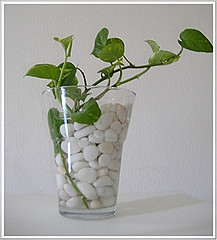 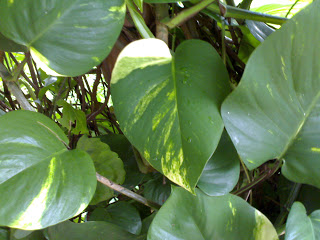 Evacum affineGerman (Persian) Violet
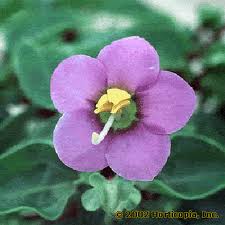 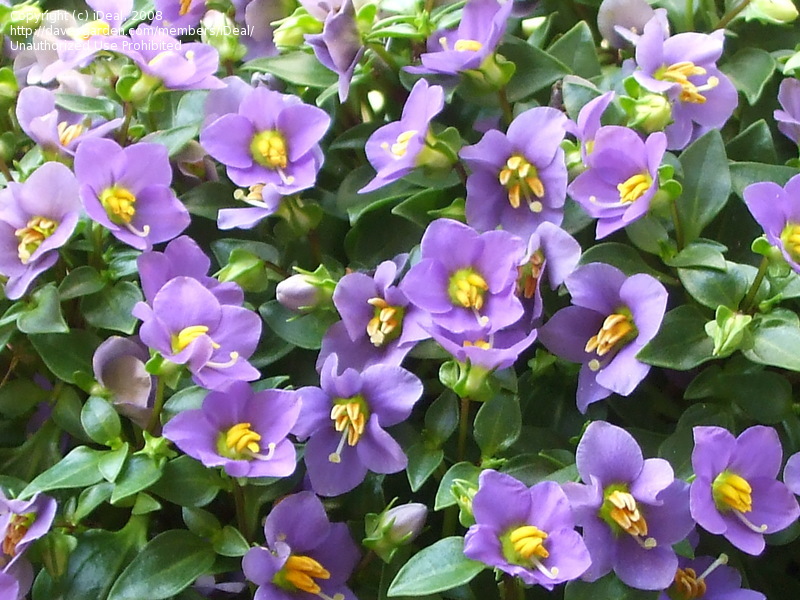 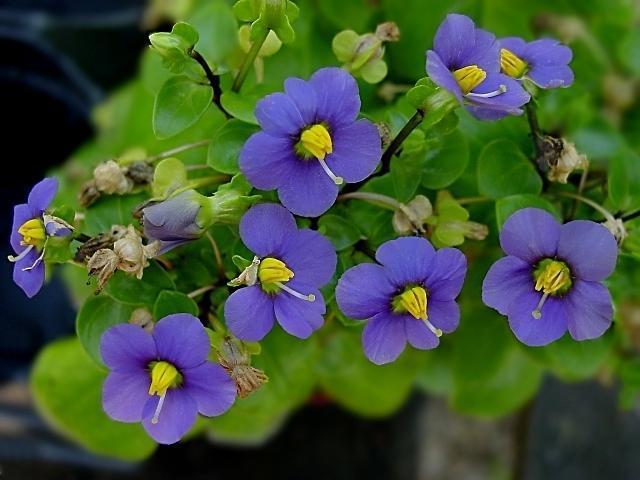 Ficus benjamina ‘Exotica’Benjamin Fig
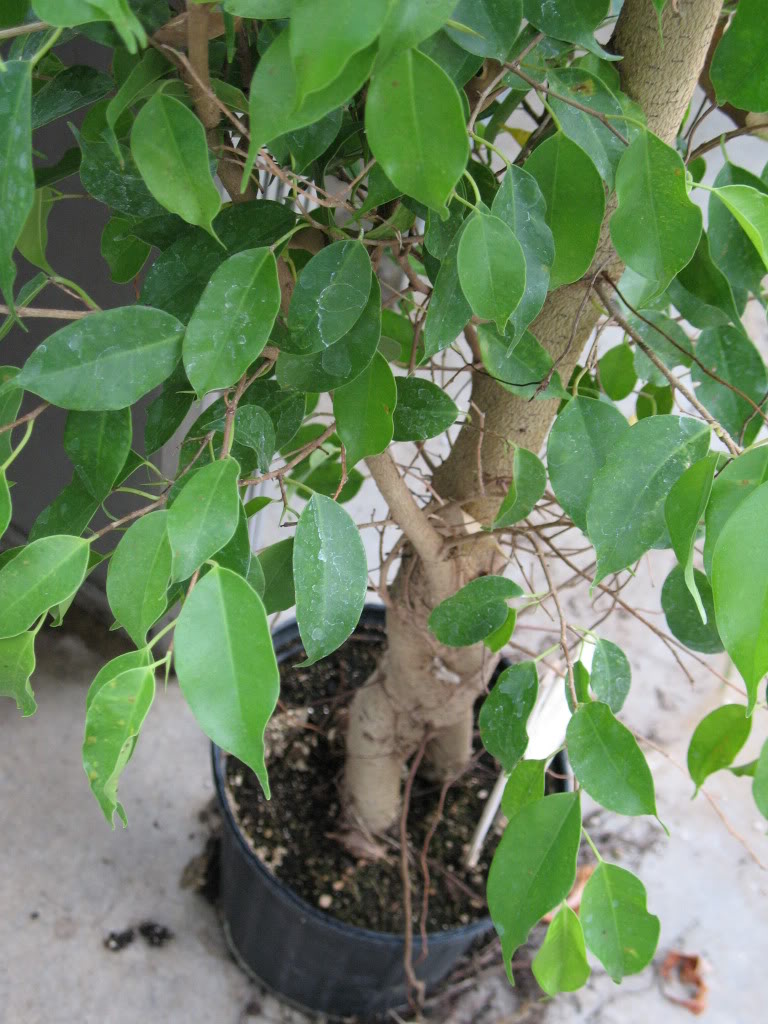 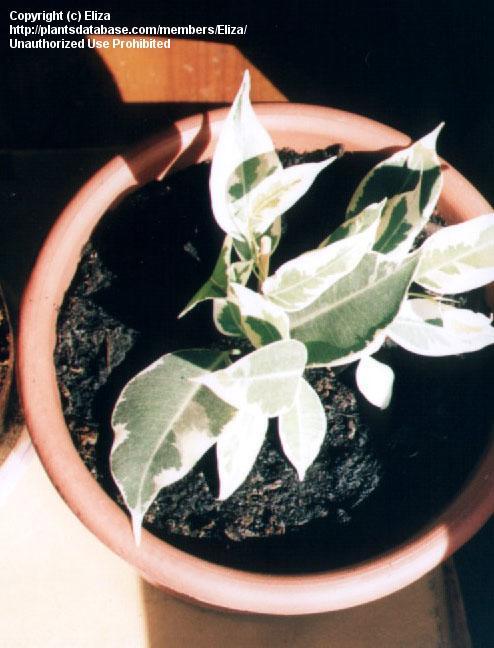 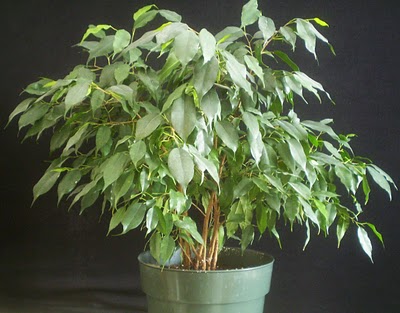 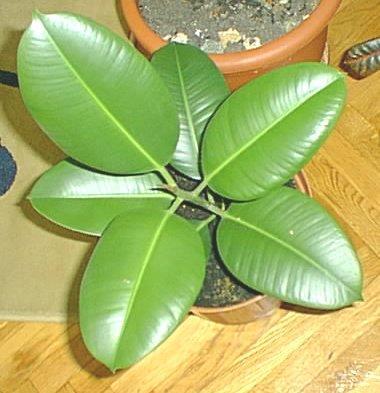 Ficus elastic ‘Decora’‘Decora’ Rubber Plant
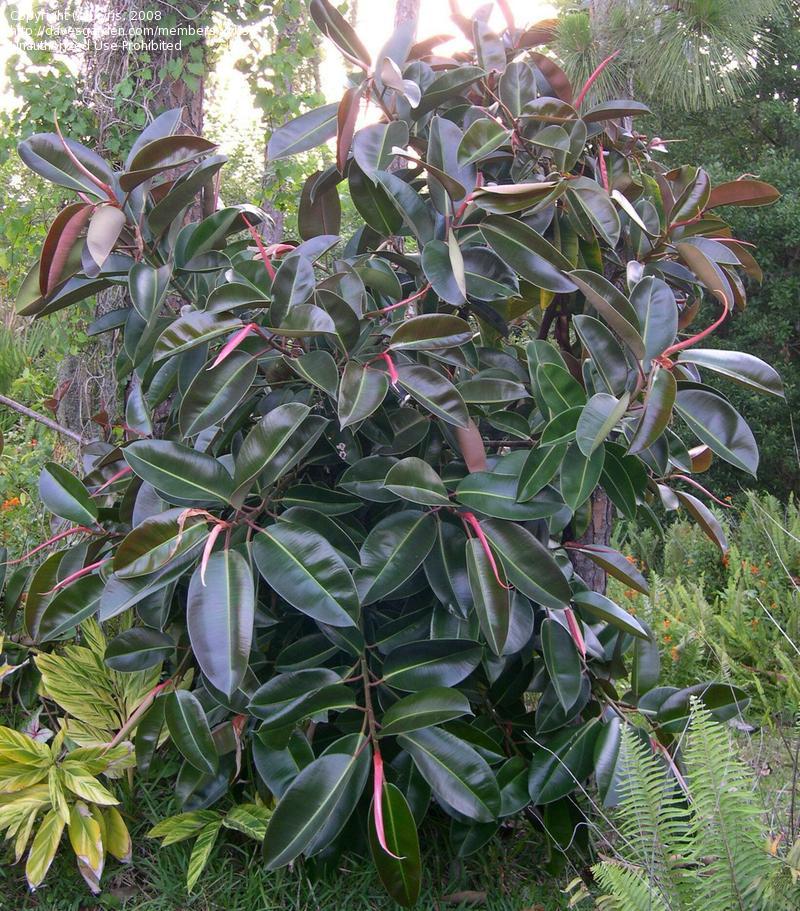 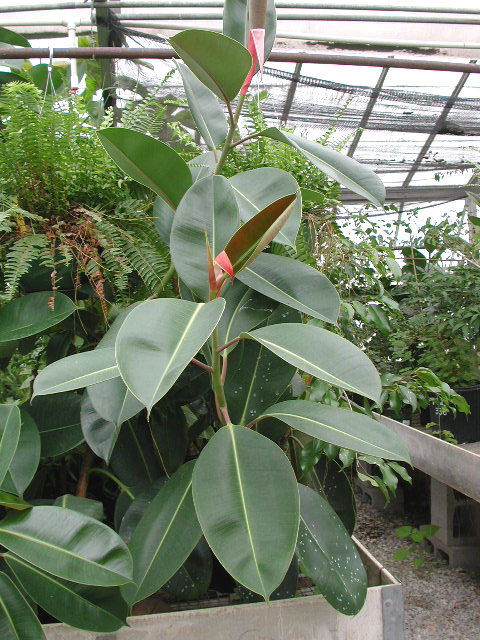 Freesia x hybridFreesia
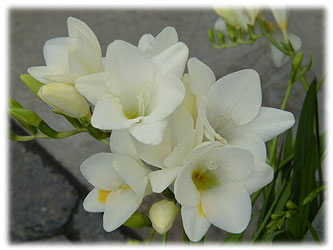 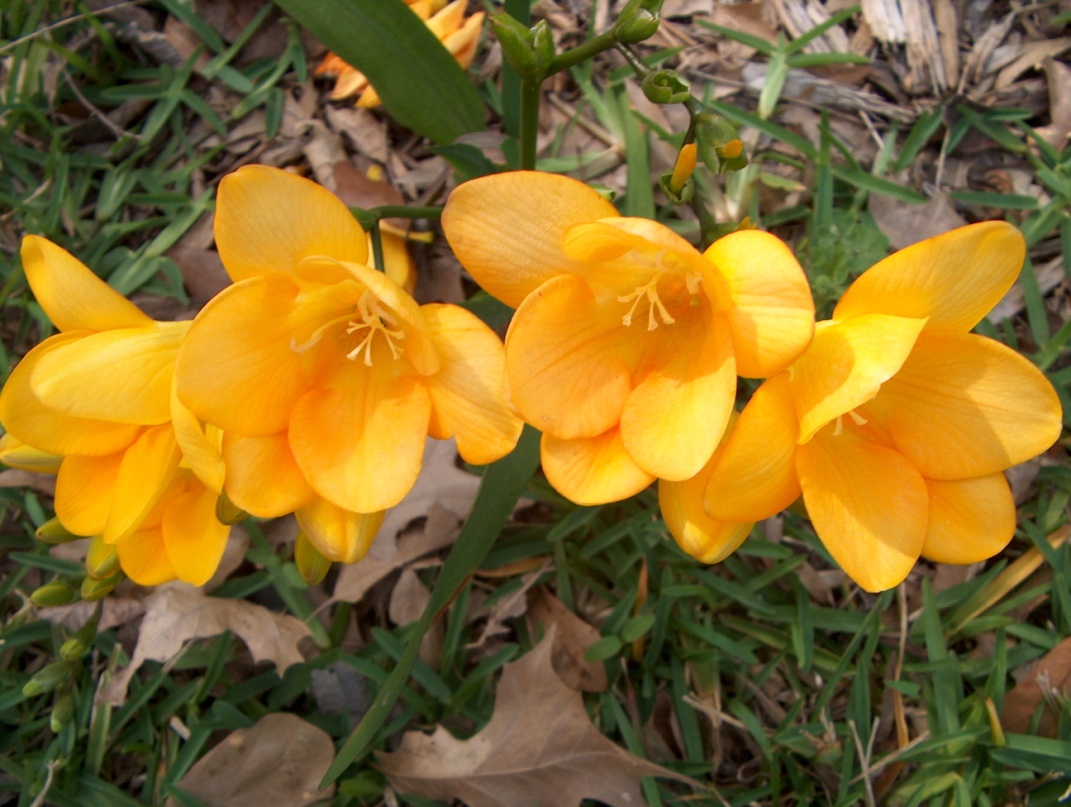 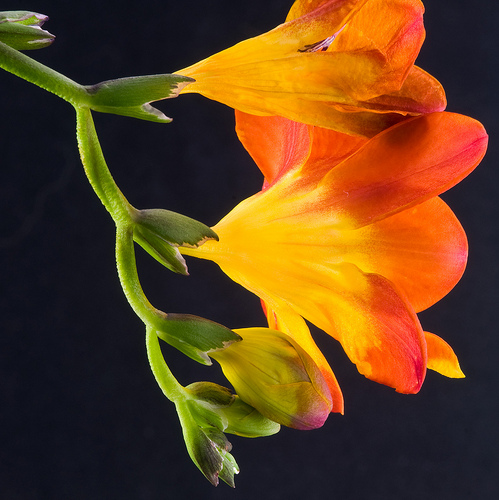 Gerbera jamesoniiTransvaal Daisy
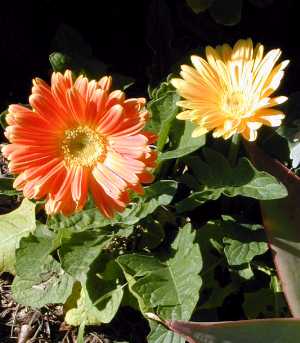 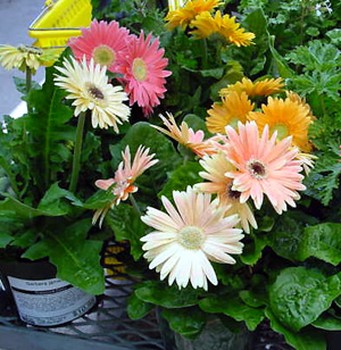 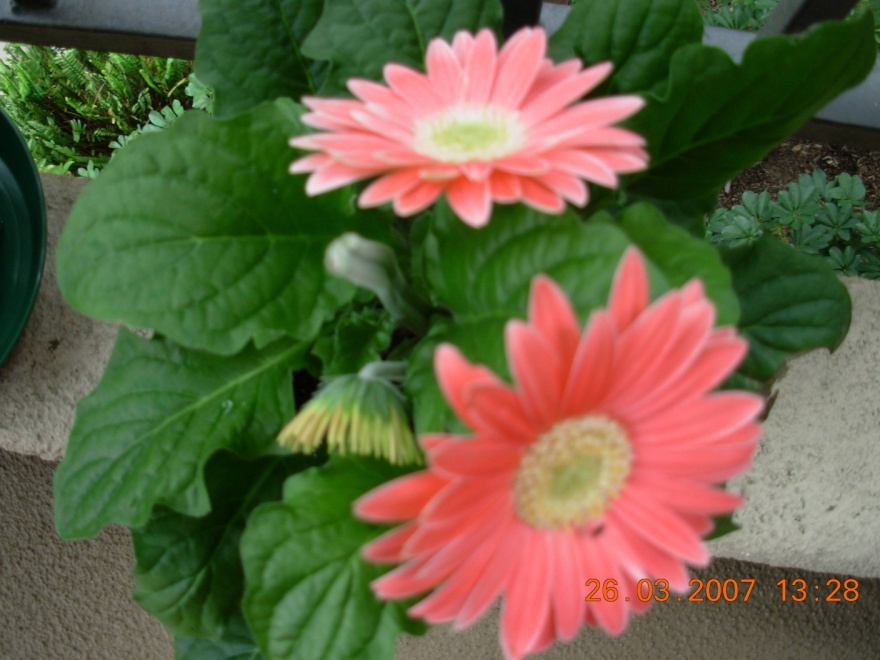 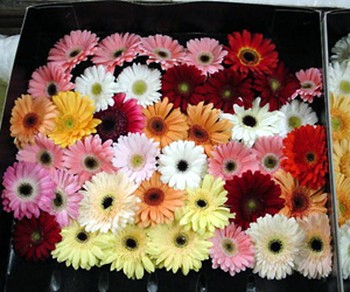 Gladiolus x hortulanus cv. Garden Gladiulus
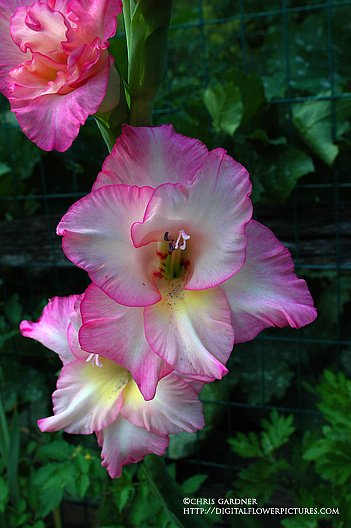 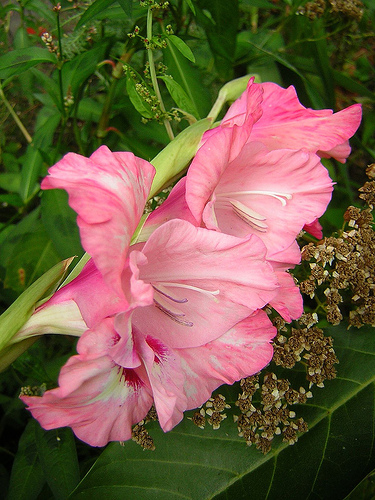 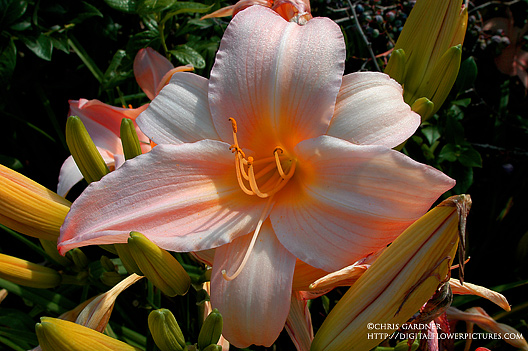 Gypsophila elegans’ cv.Baby’s Breath
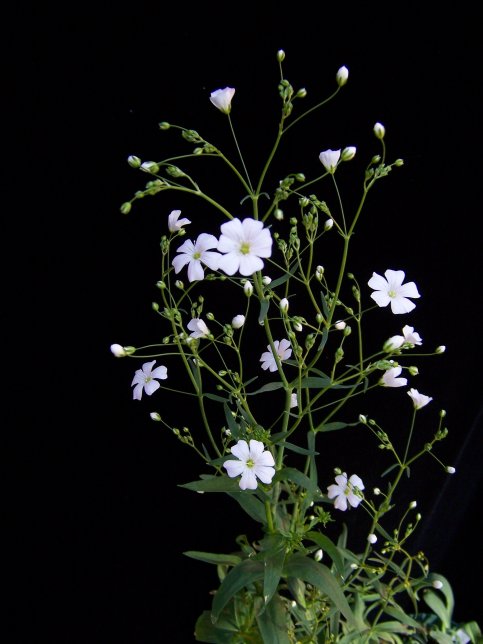 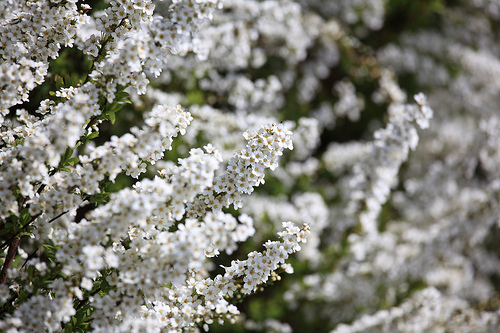 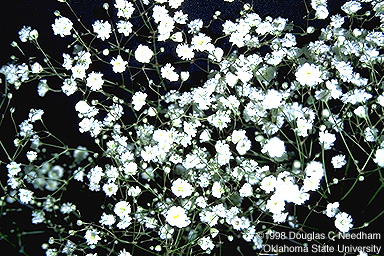 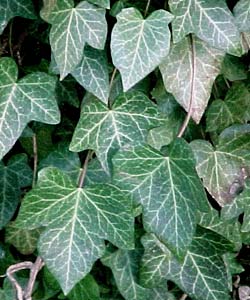 Hedera helix cv. English Ivy
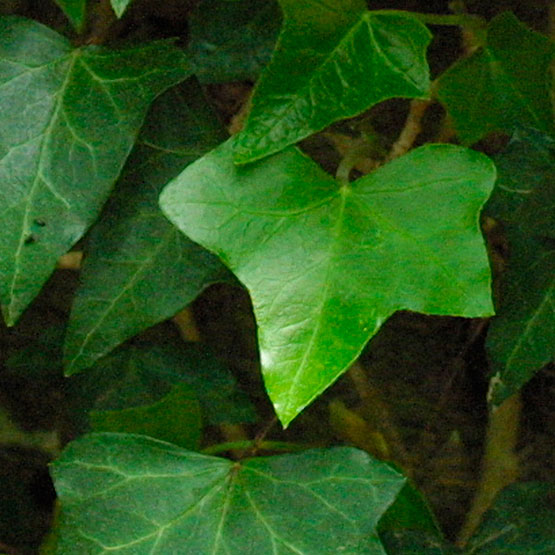 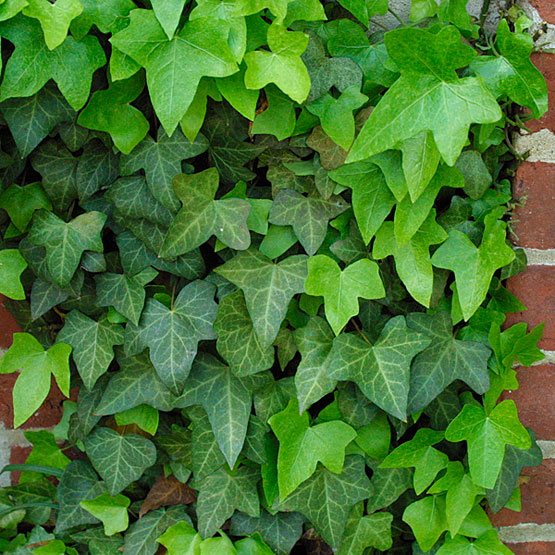 Hosta undulatePlantain Lily
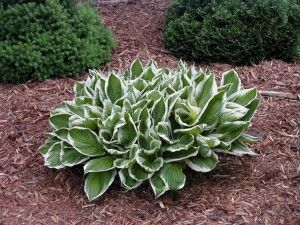 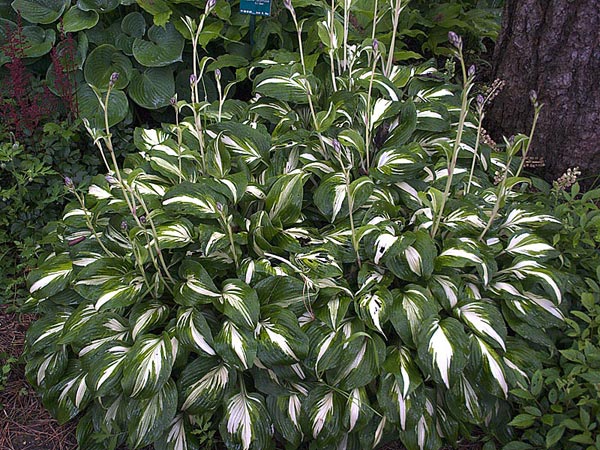 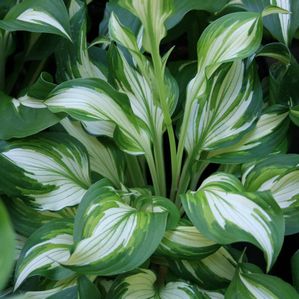 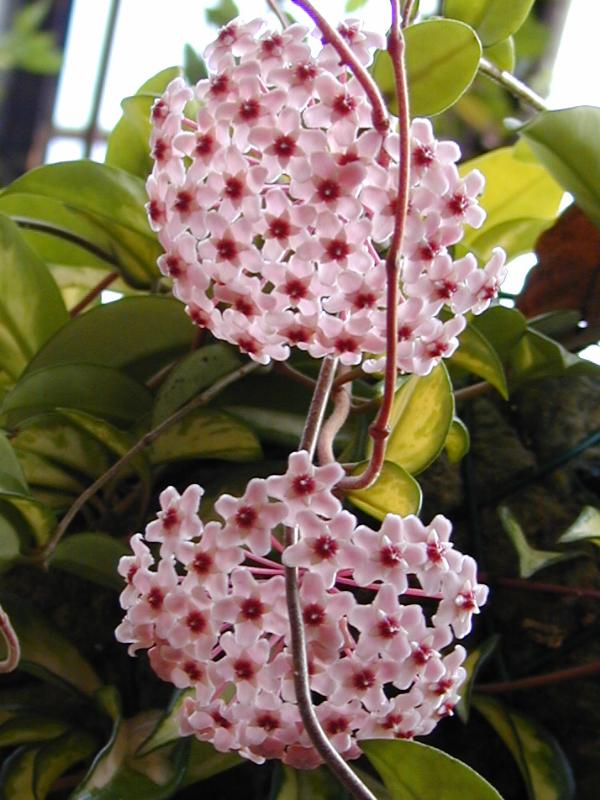 Hoya carnosaWax Plant
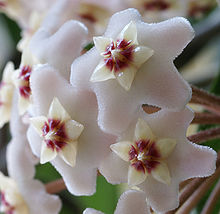 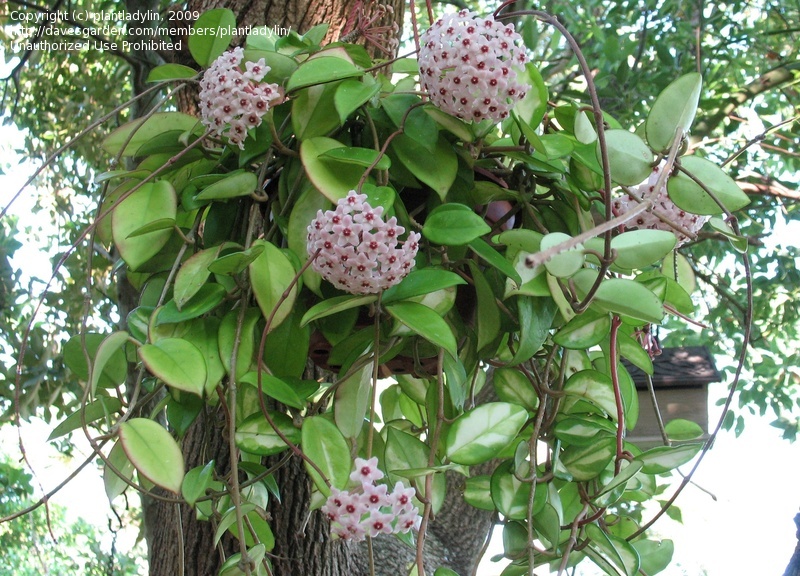 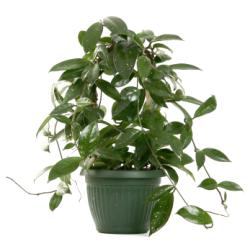 Hyacinthus orientalis cv.Hyacinth
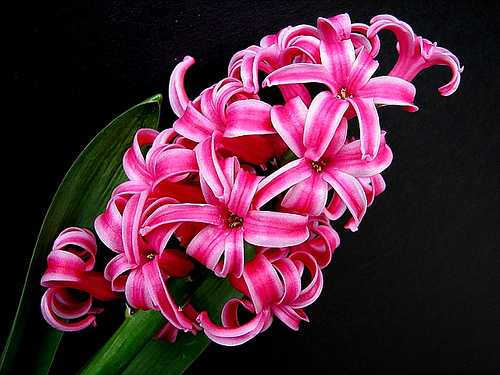 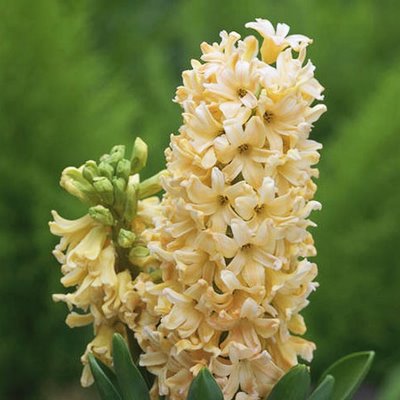 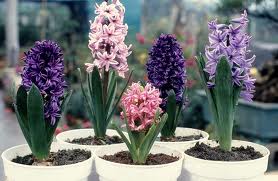 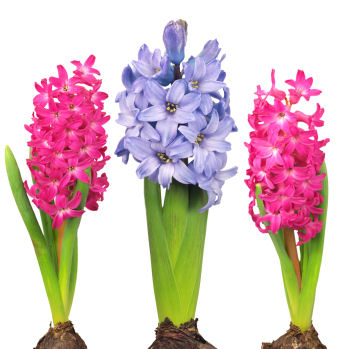 Hydrangea macraphylla macrophylla cv.French (Florist’s) Hydrangea
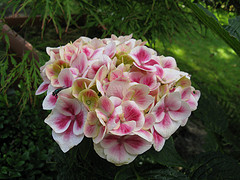 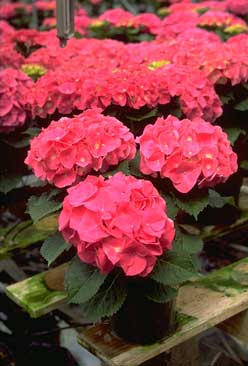 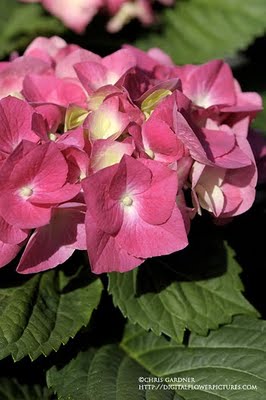 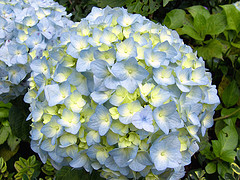 Iris x xiphium cv.Dutch Iris
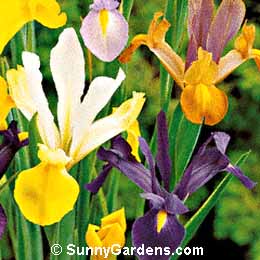 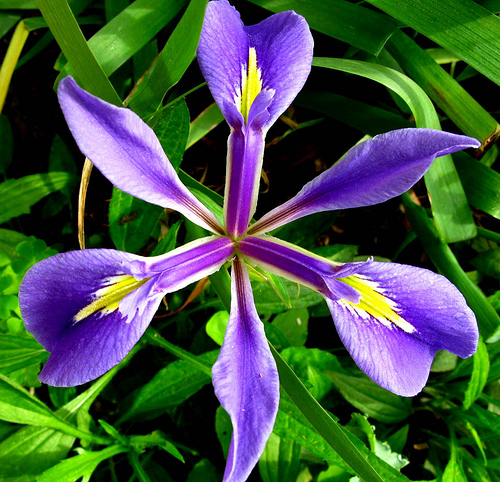 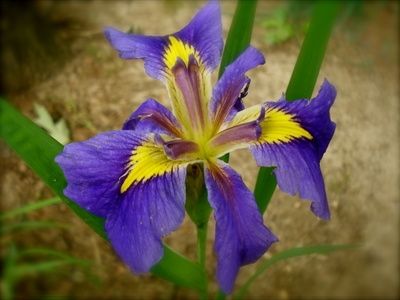 Kalanchoe x blossfeldiana cv.Kalanchoe
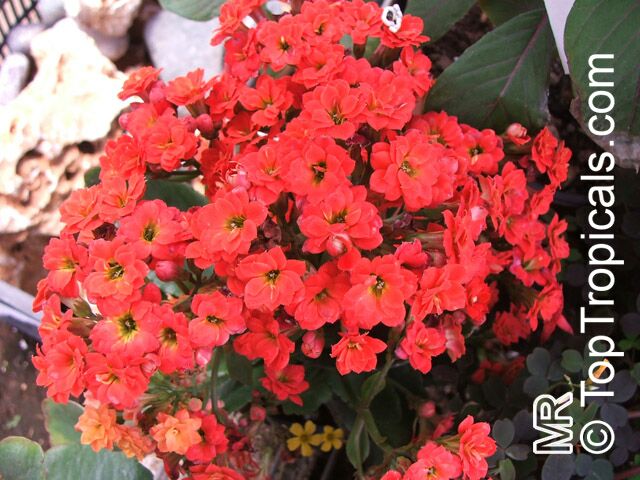 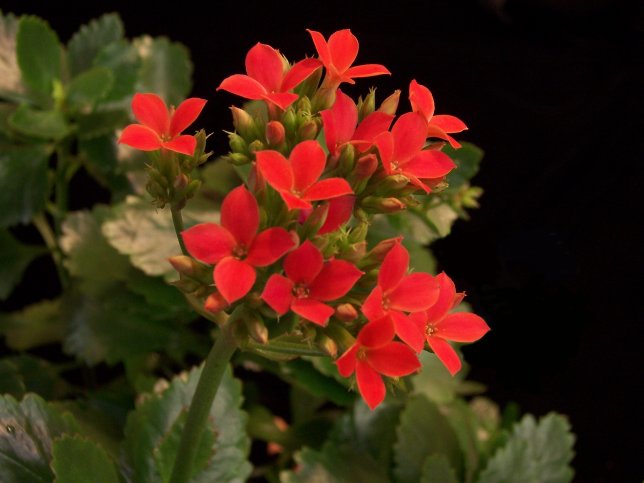 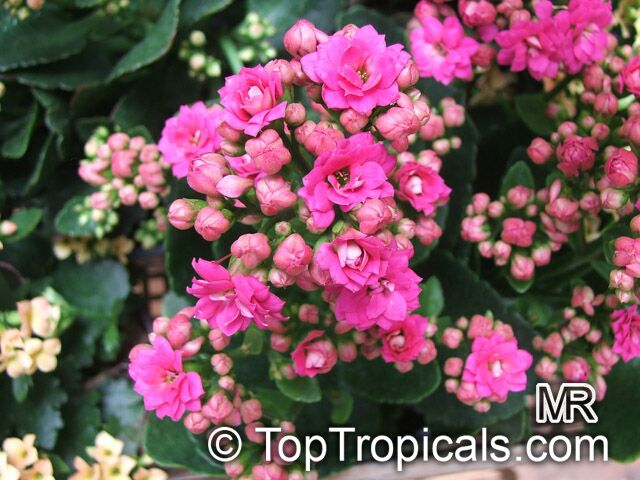 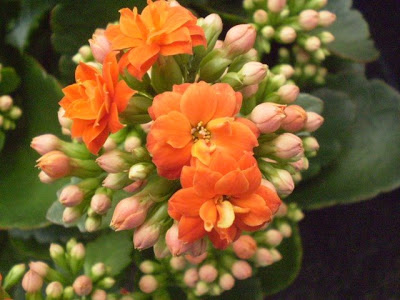 Liatris spictaLiatris
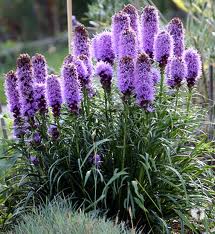 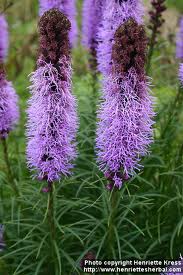 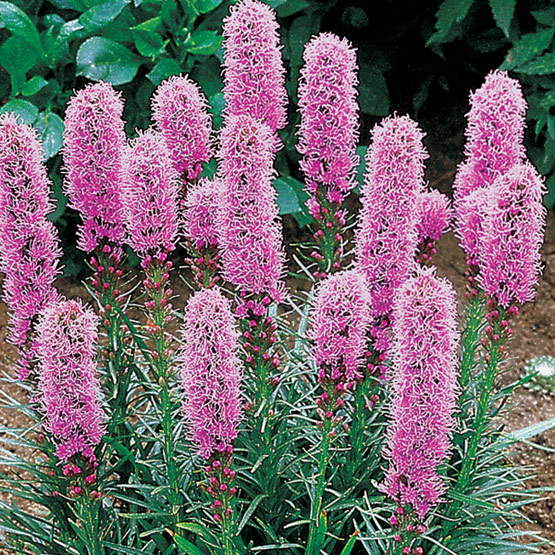 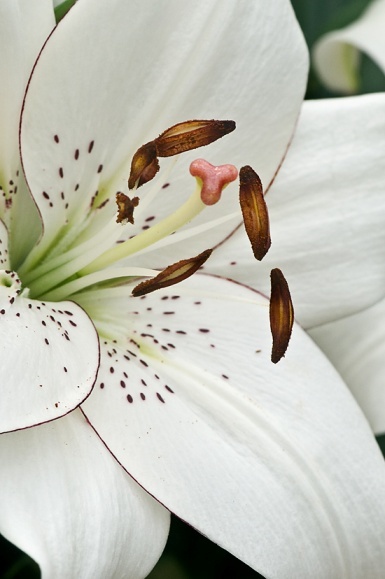 Lilium x hybridium cv.Hybrid (Garden) Lily
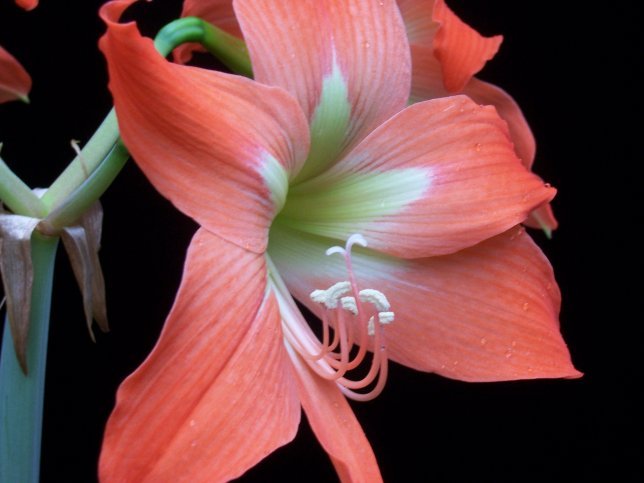 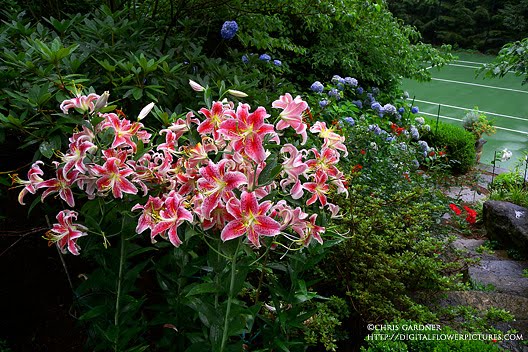 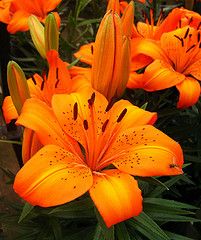 Limonium sinuatumStatice
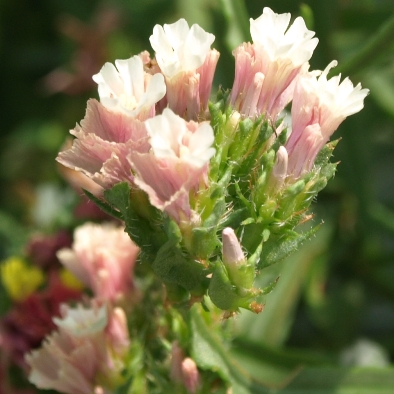 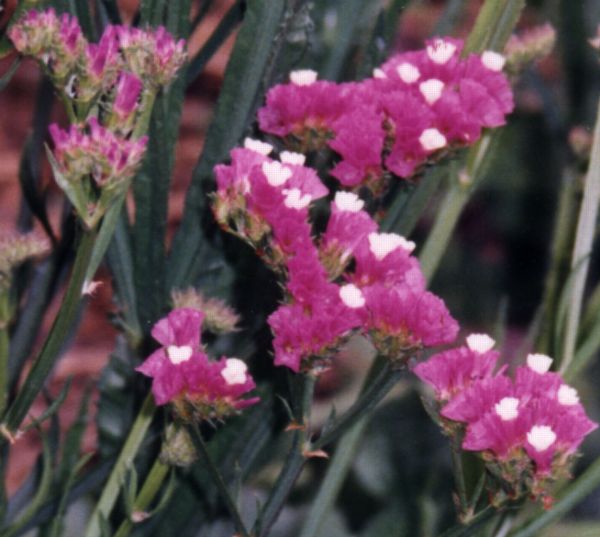 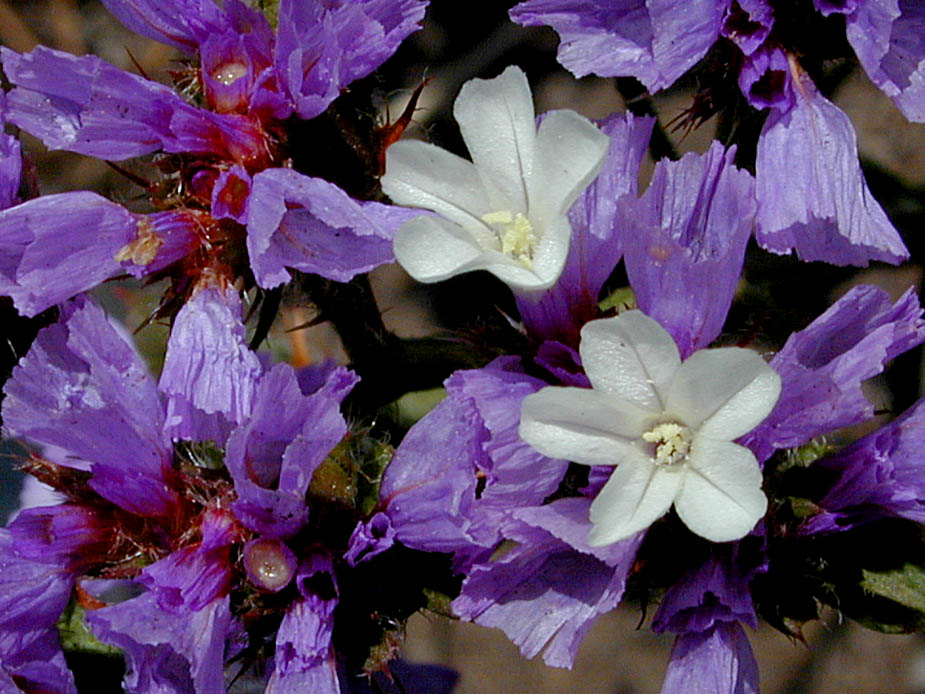 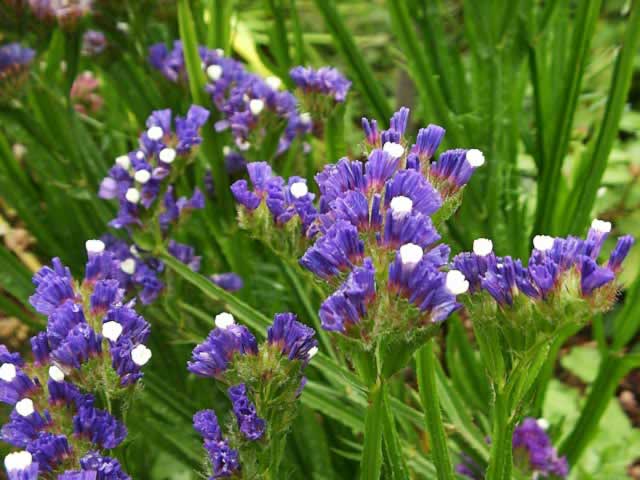 Matthiola incana cv.Flowering Stock
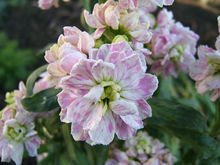 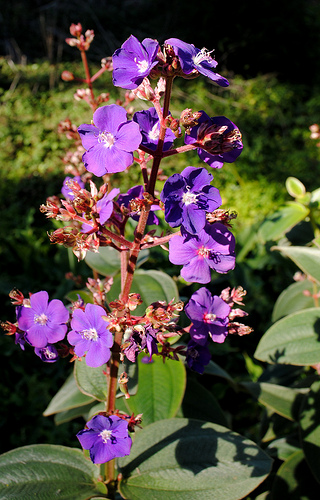 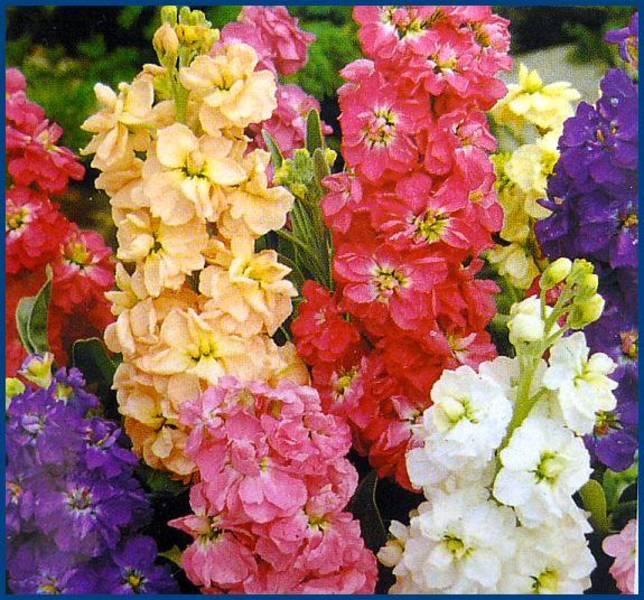 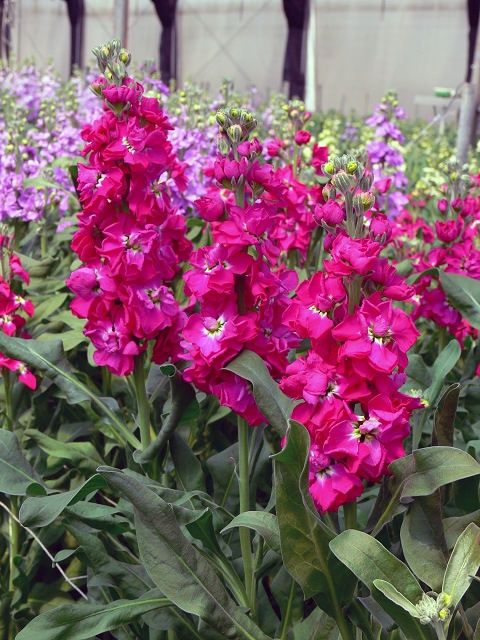 Monstera deliciosaCutleaf “Philendron”
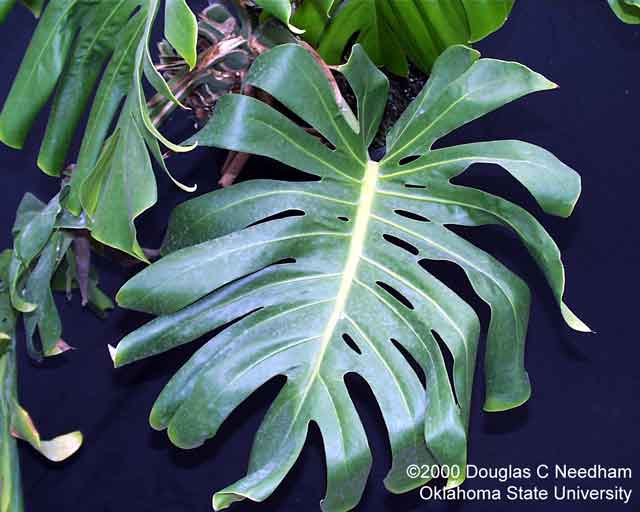 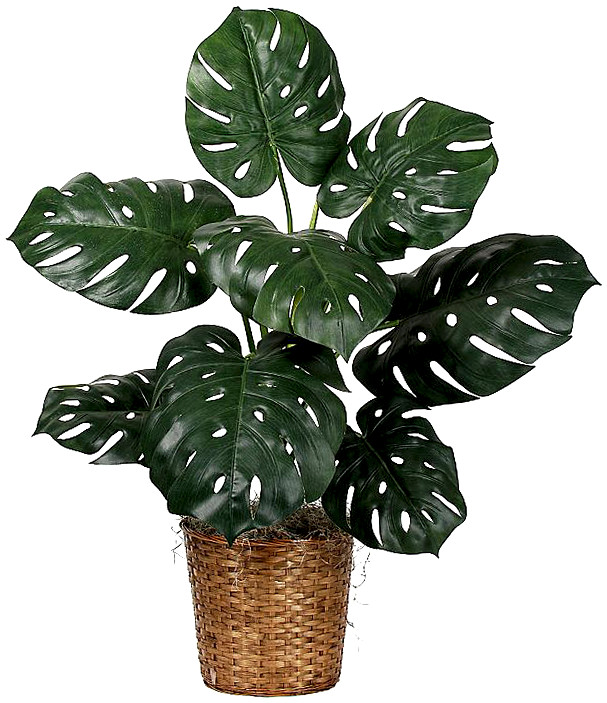 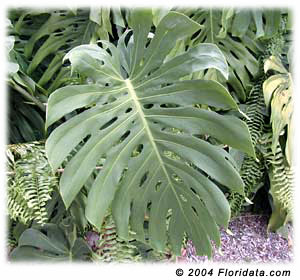 Narcissus pseudo-narcissus cv.Daffodil
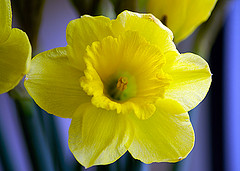 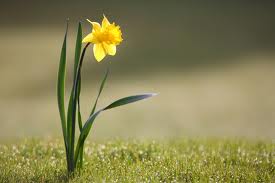 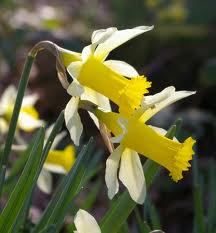 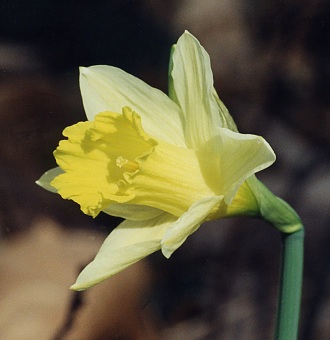 Nephrolepis exaltata cv.Boston Fern
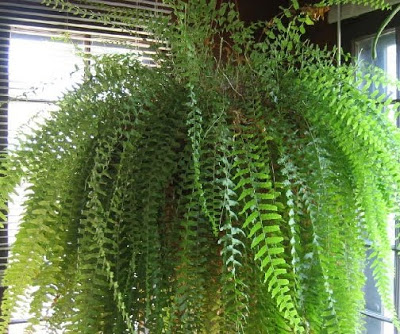 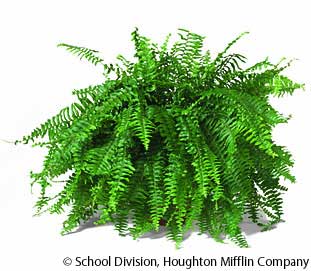 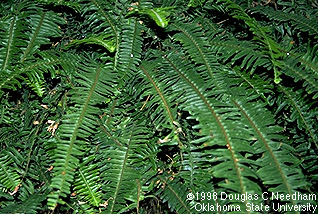 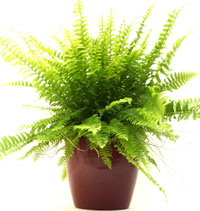 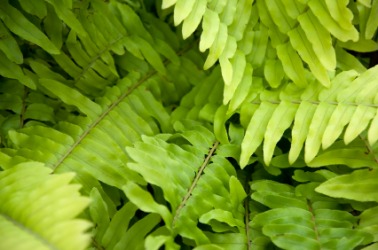 Opuntia tribe cv.Cactus
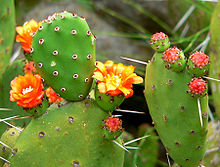 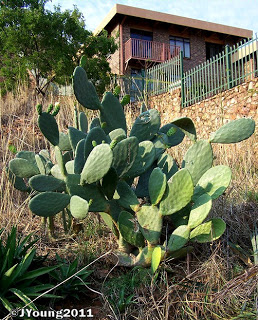 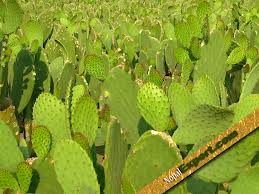 Pelargonium x hortorum cv.Zonal Geranium
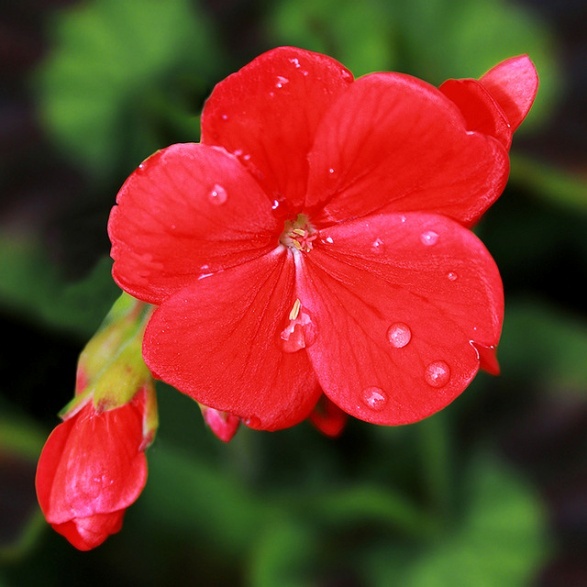 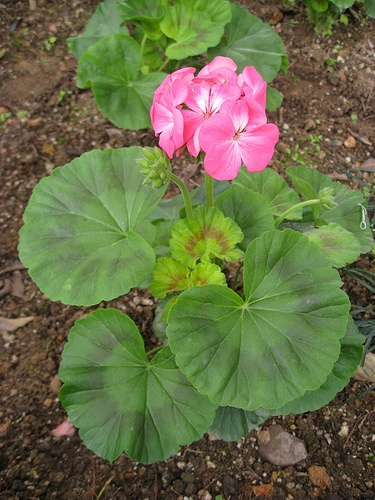 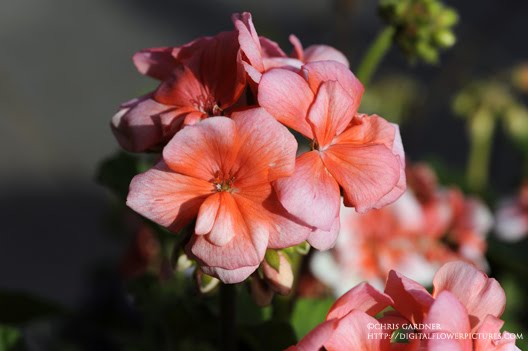 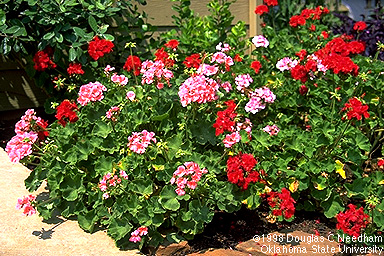 Pelargonium peltatum cv.Ivy Geranium
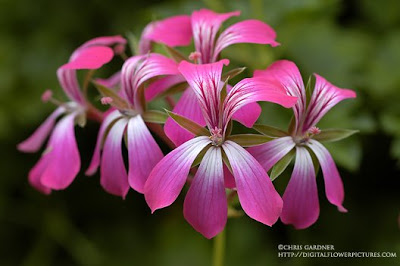 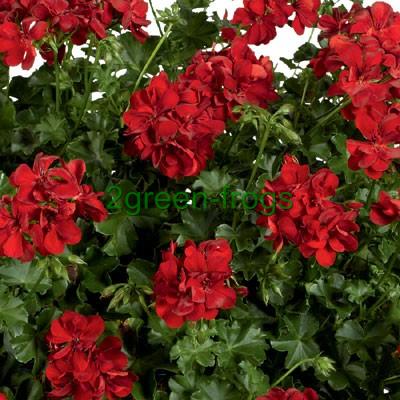 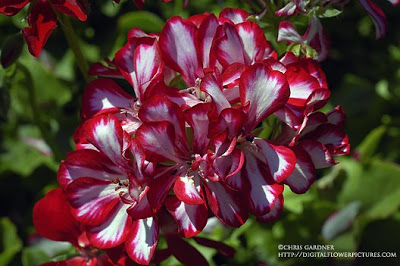 Peperomia caperataEmerald Ripple Peperomia
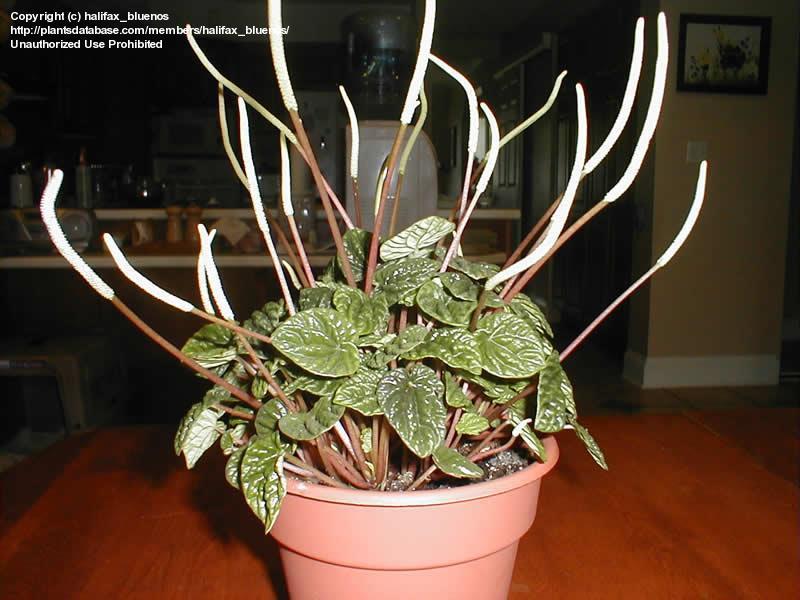 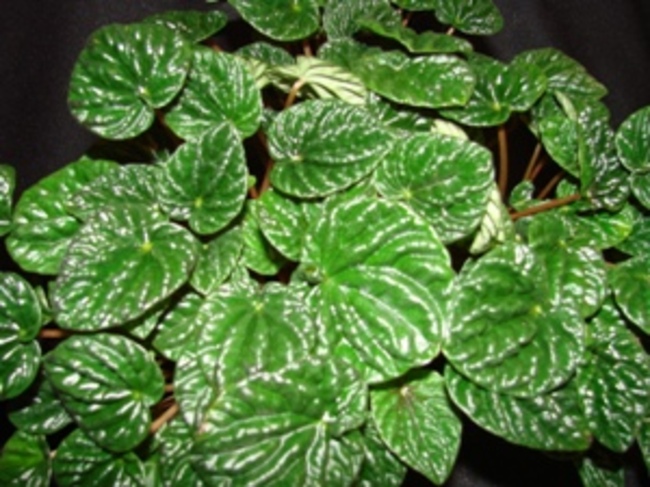 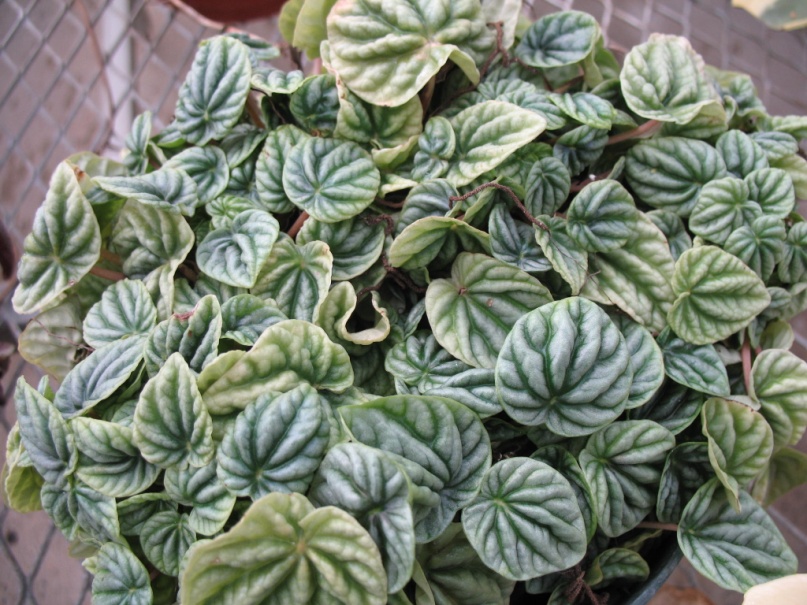 Petunia x hybrid cv.Common Garden Petunia
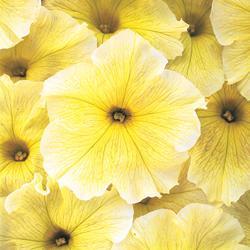 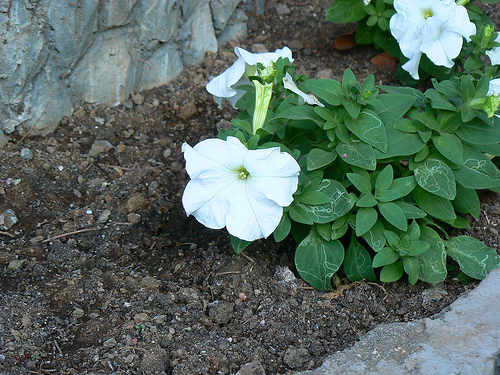 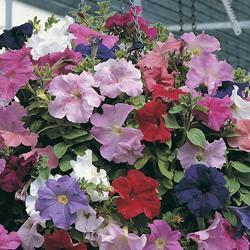 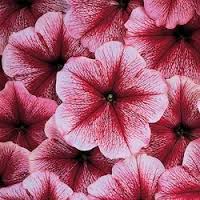 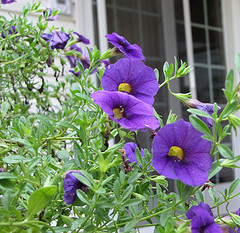 Phalaenopsis cv.Phalaenopsis (Butterfly) Orchid
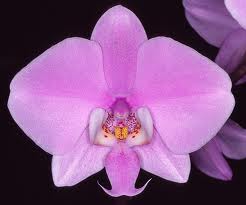 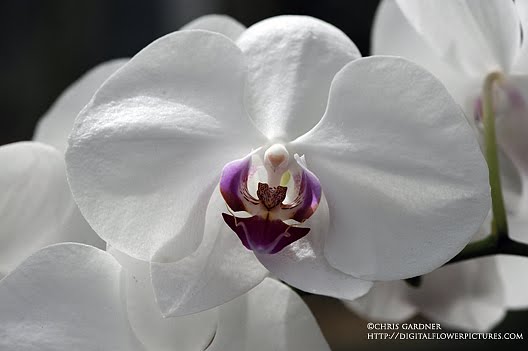 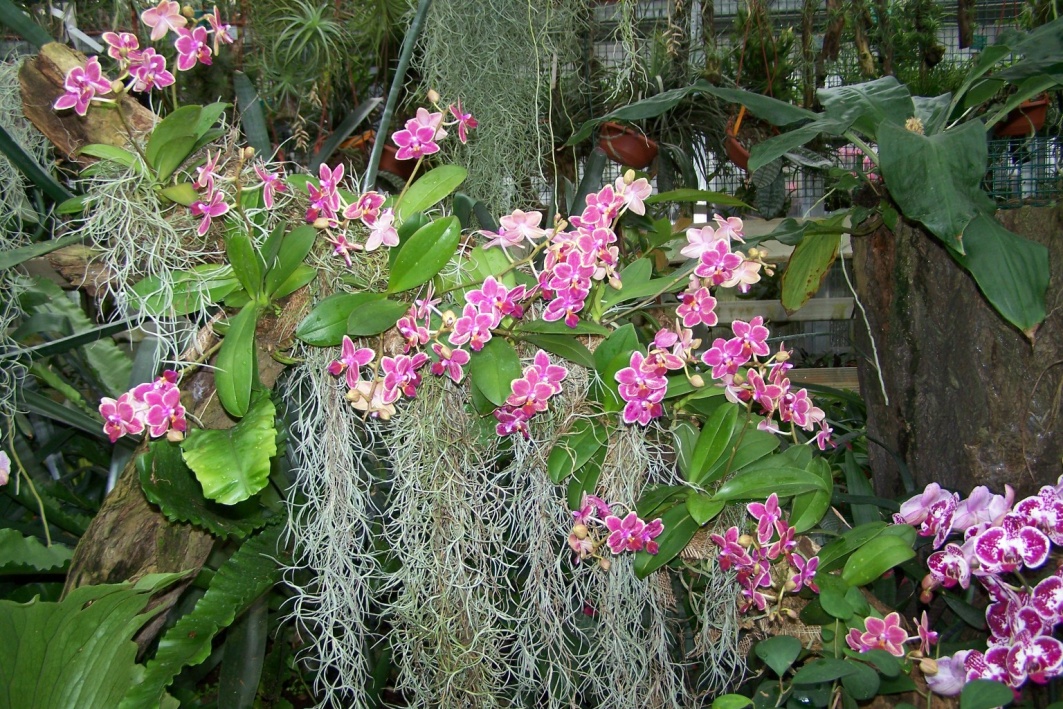 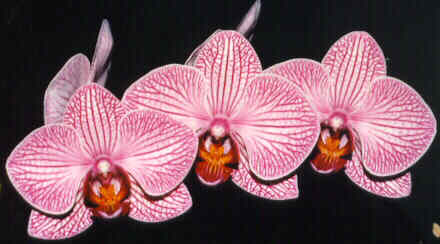 Philodendron oxycardiumHeartleaf Philodendron
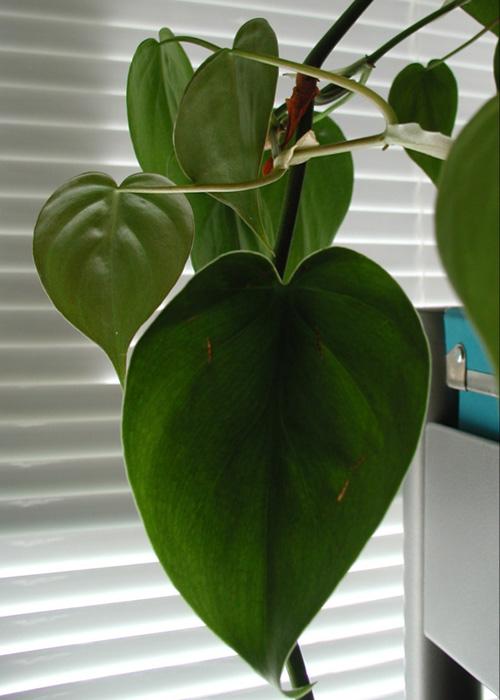 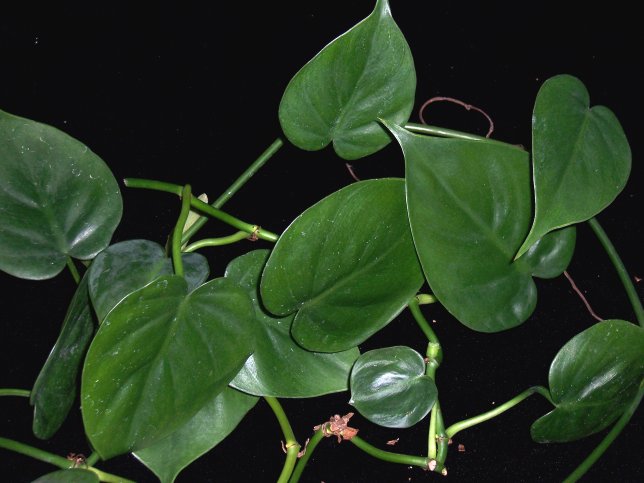 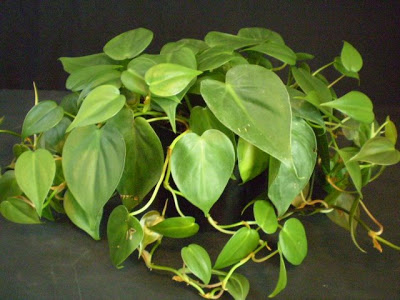 Pilea microphyllaArtillery Plant
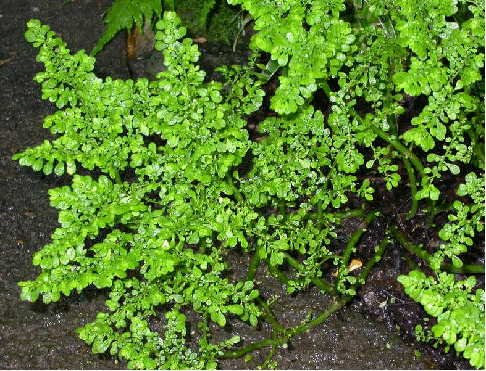 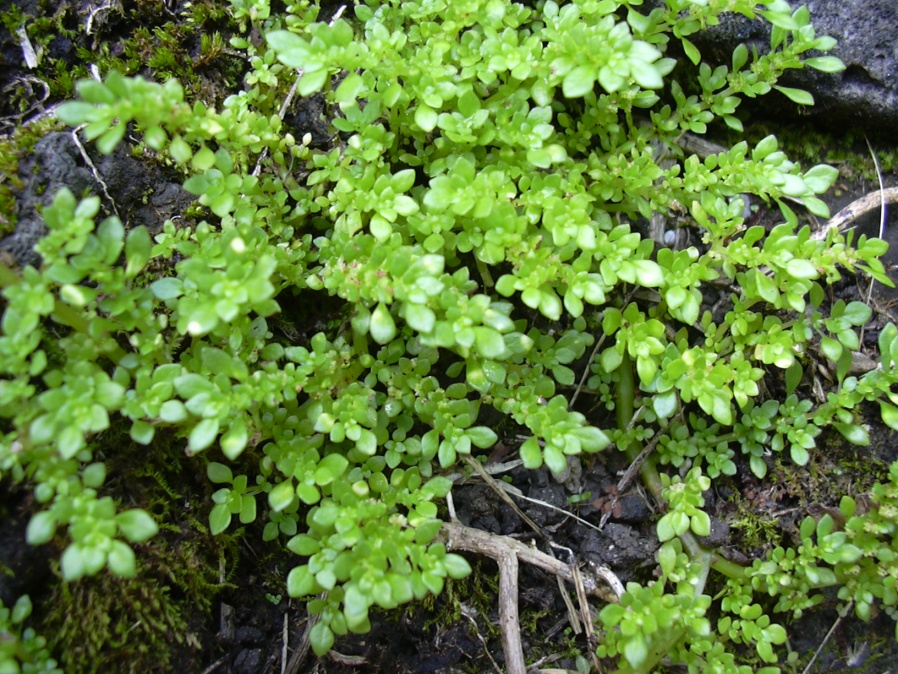 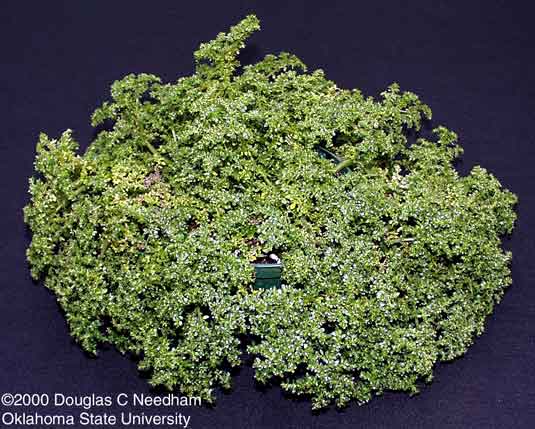 Plectranthus nummularisSwedish Ivy
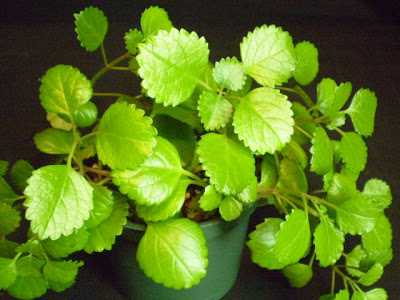 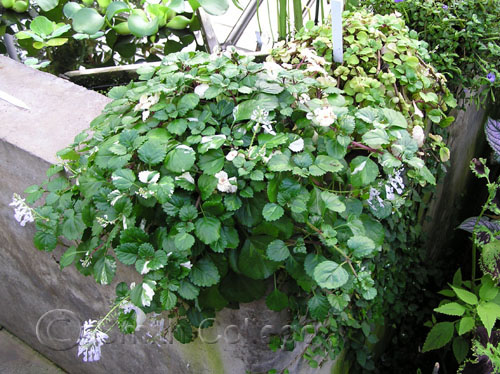 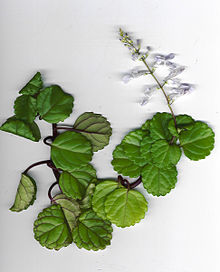 Primula x polanthus cv.Polyanthus (Primrose)
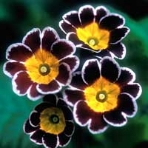 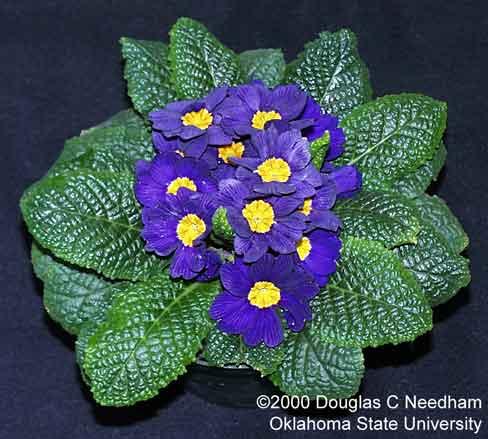 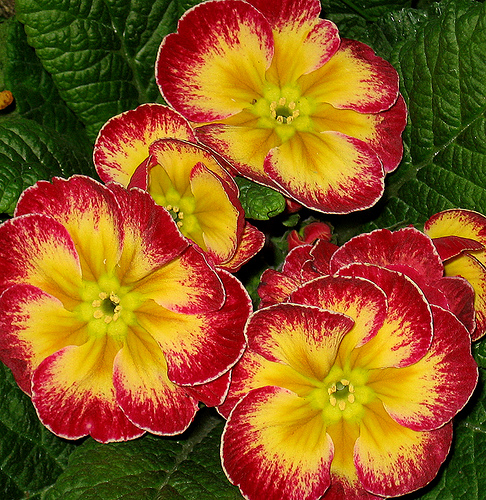 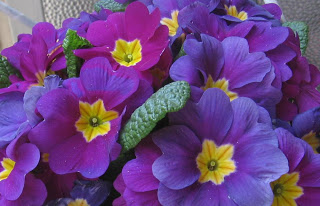 Rhododendron cv.Azalea
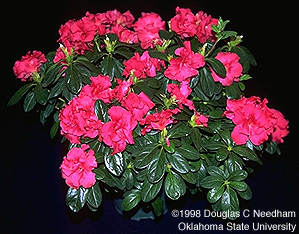 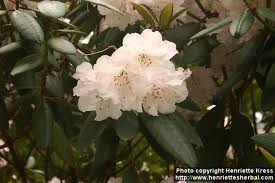 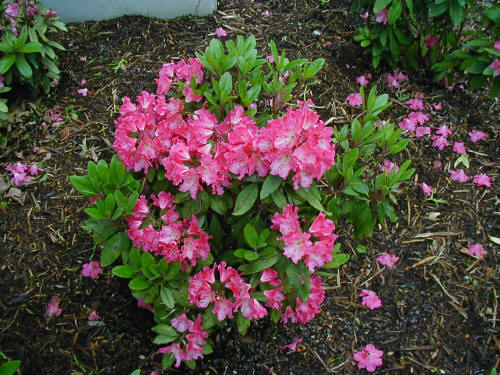 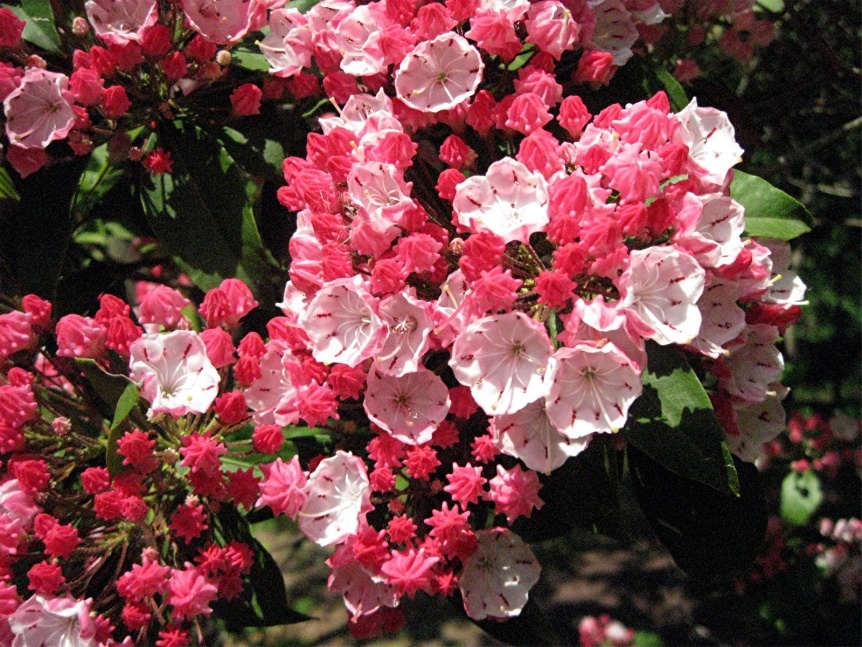 Rosa hybrid, Class Hybrid Tea cv.Hybrid Tea Rose
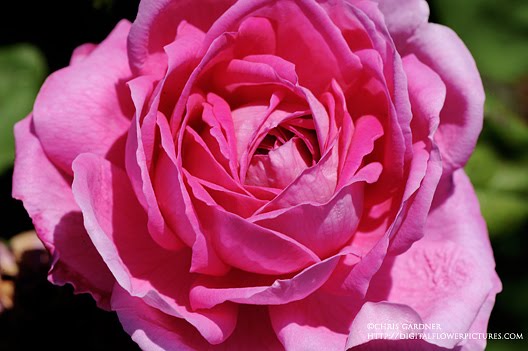 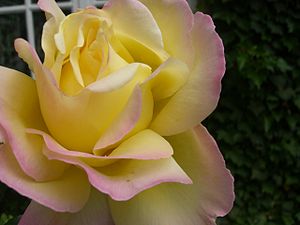 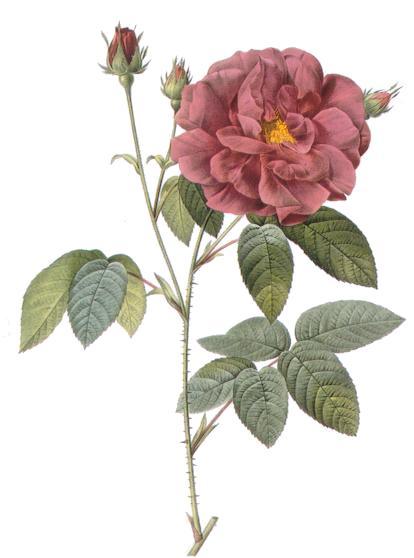 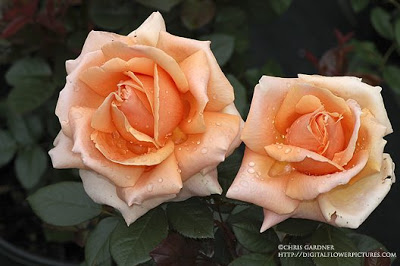 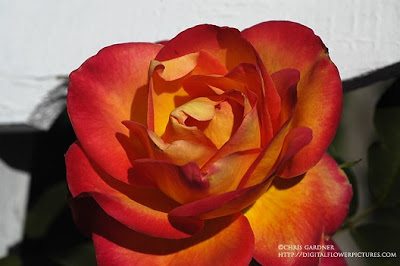 Rumohra adianthiformisLeatherleaf Fern
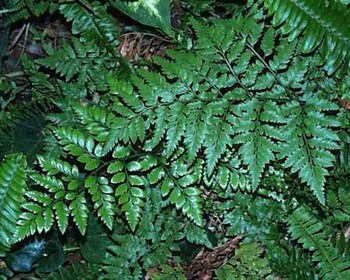 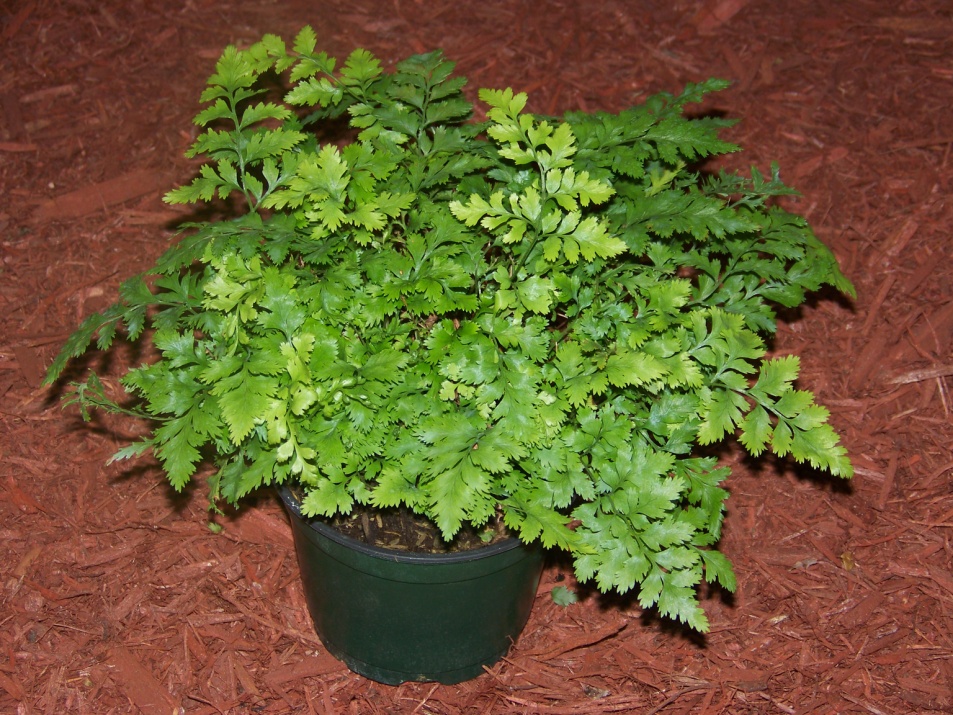 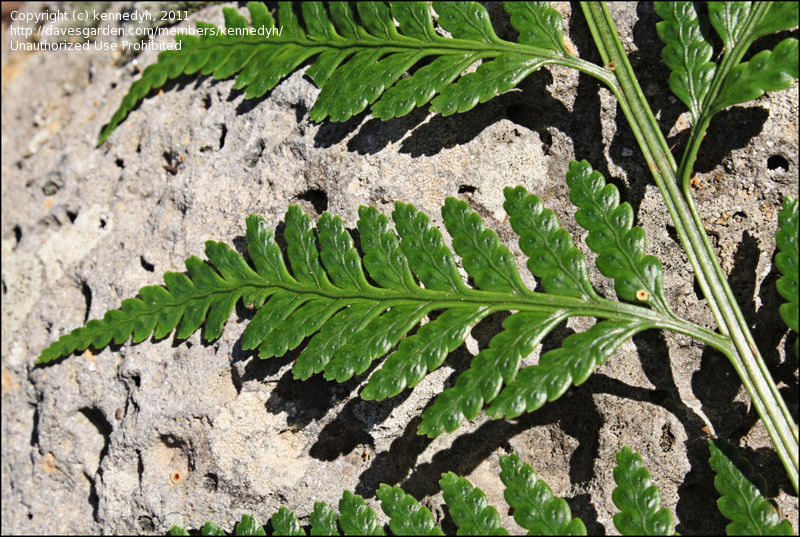 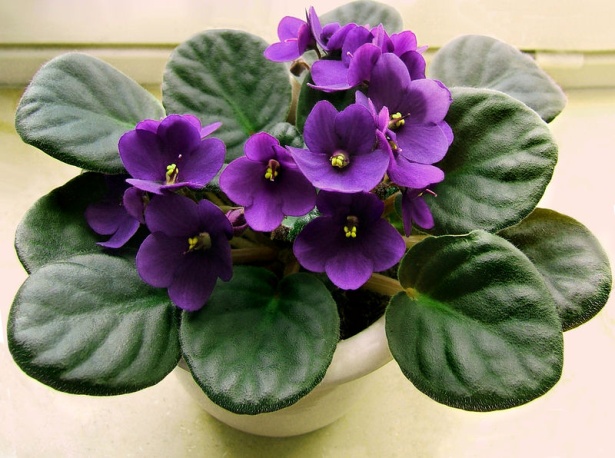 Saintpaulia ionantha cv.African Violet
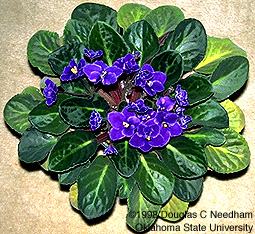 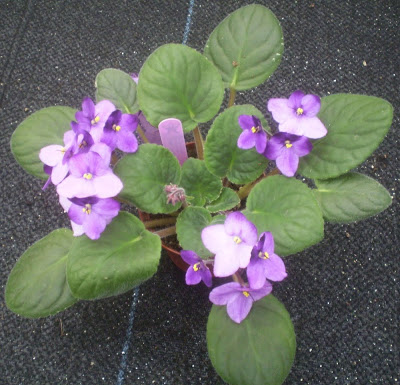 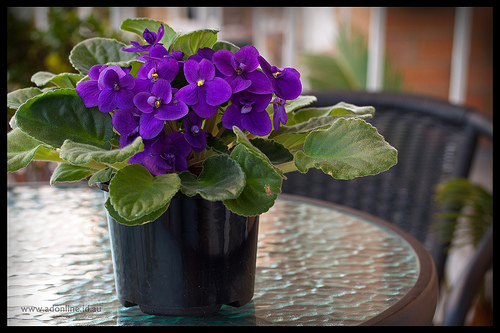 Sansevieria trifasciata cv.Snake Plant
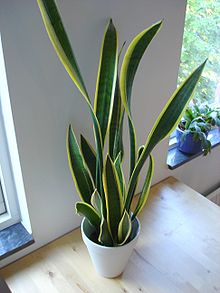 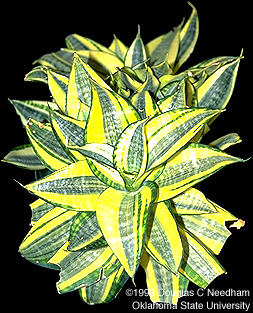 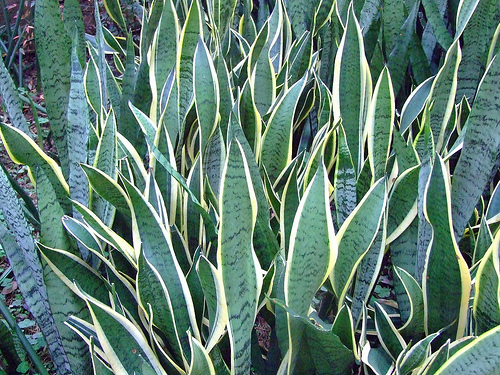 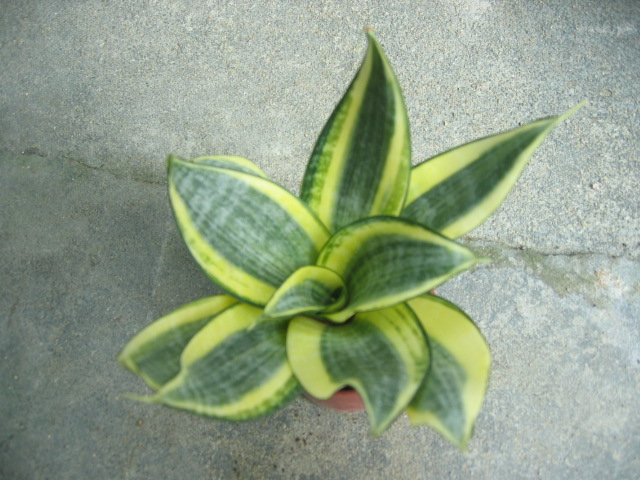 Senecio x hybridus cv.Florist’s Cineraria
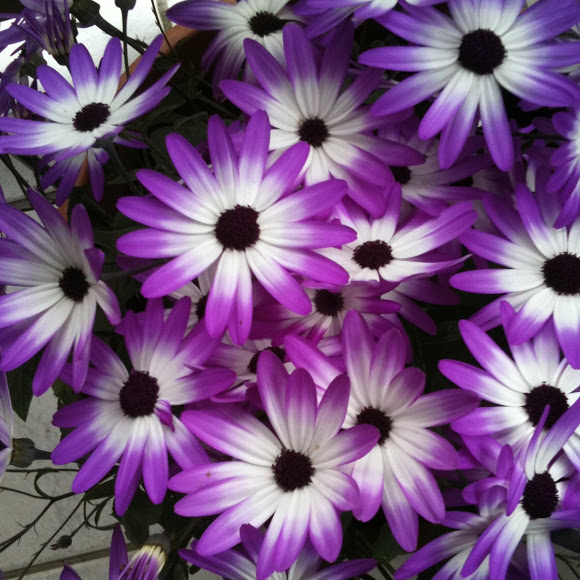 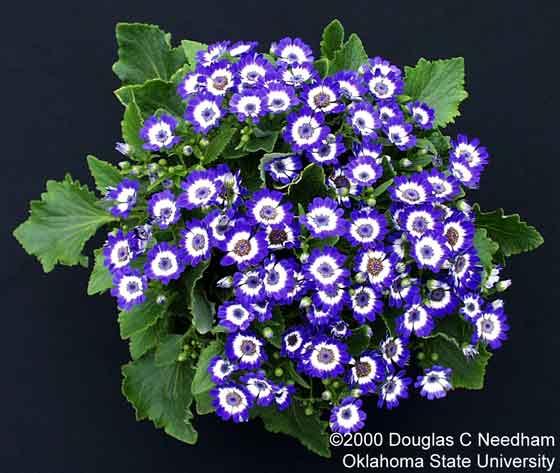 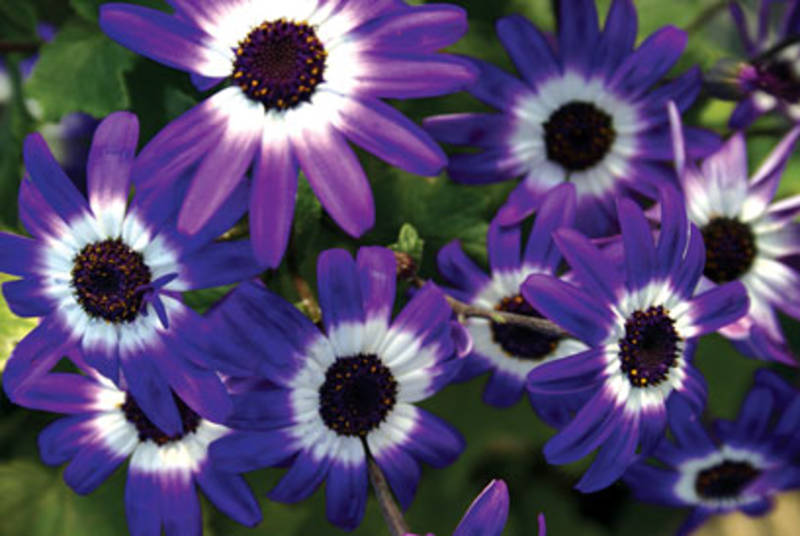 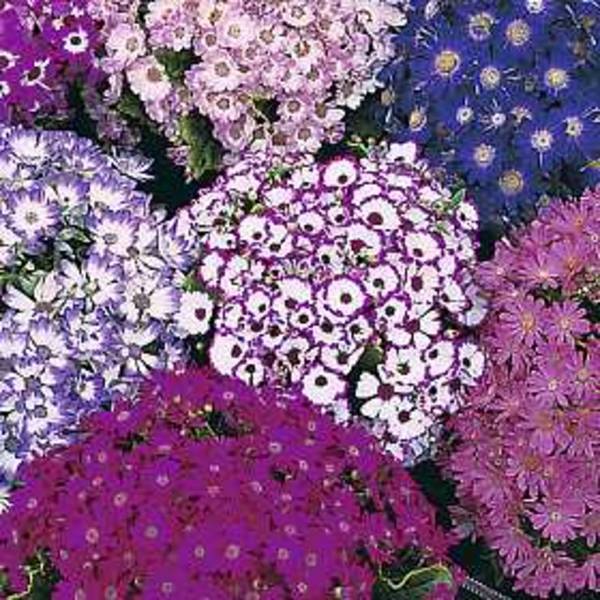 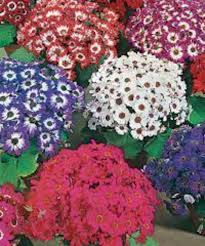 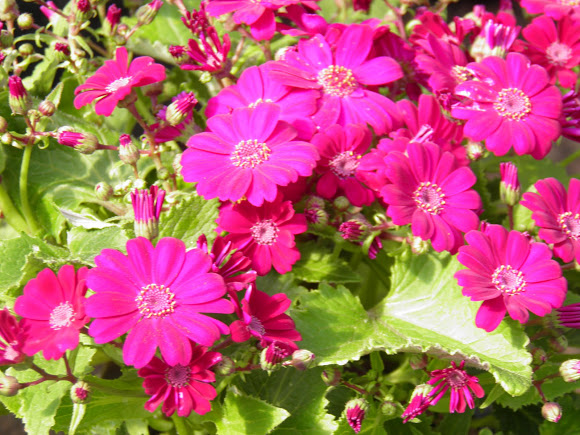 Sinningia speciosa Fyfiana Group cv.Gloxinia
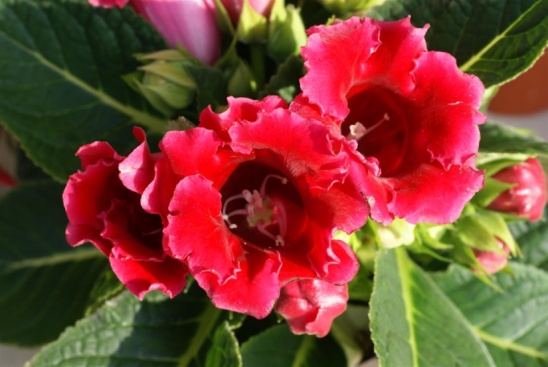 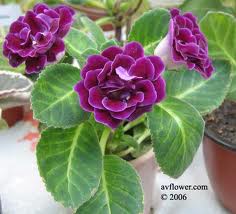 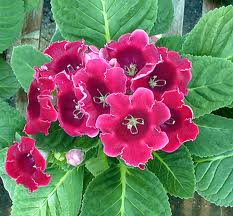 Syngonium podophyllumNephthytis
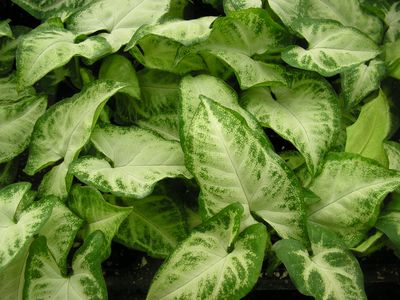 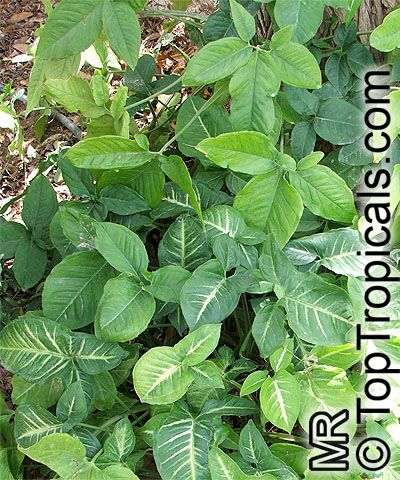 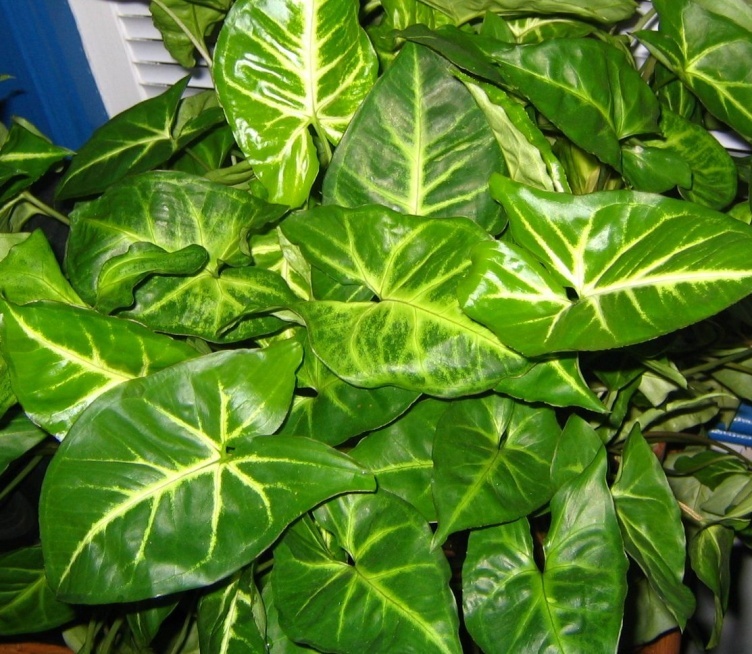 Tagetes species cv.Marigold
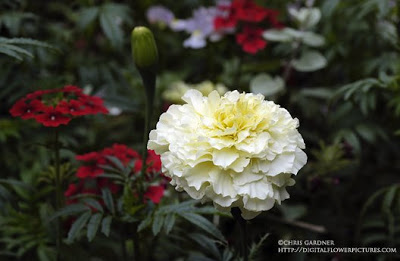 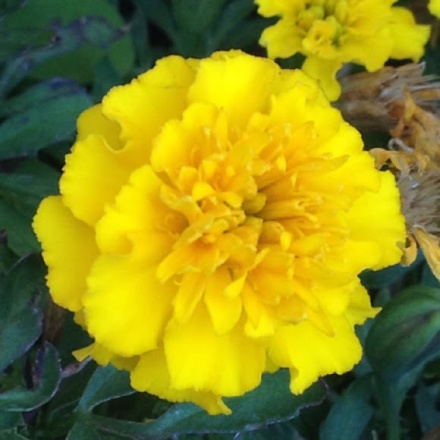 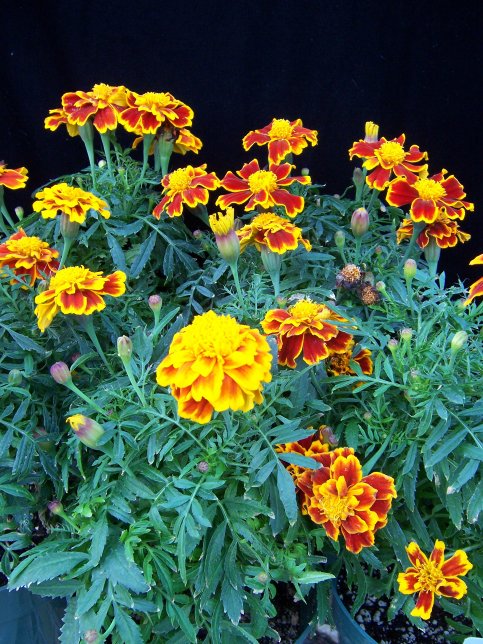 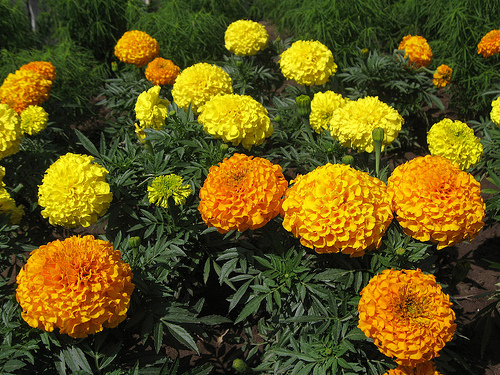 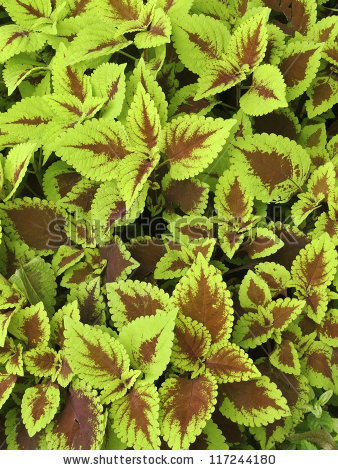 Solenostemon hybridColeus
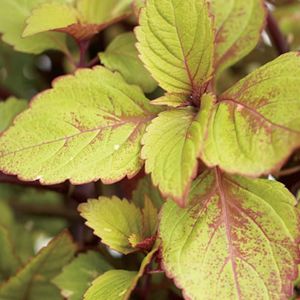 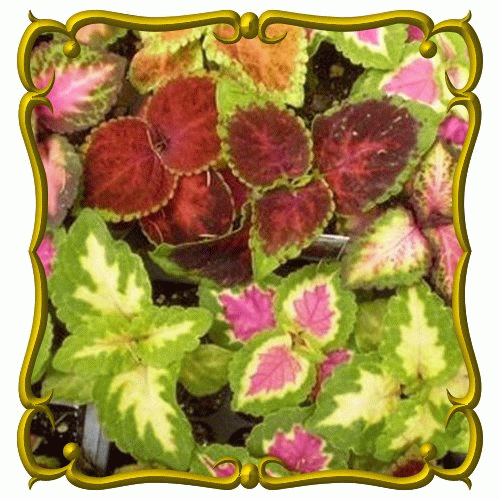 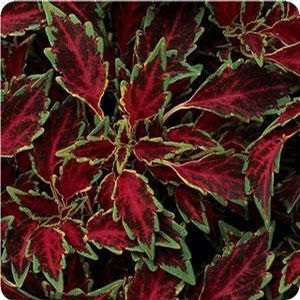 Spathiphyllum clevelandiiWhite Anthurium, Peace Lily
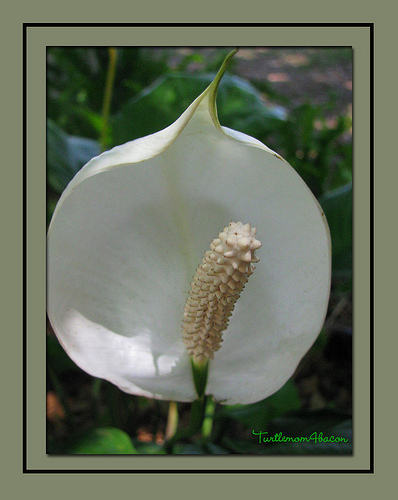 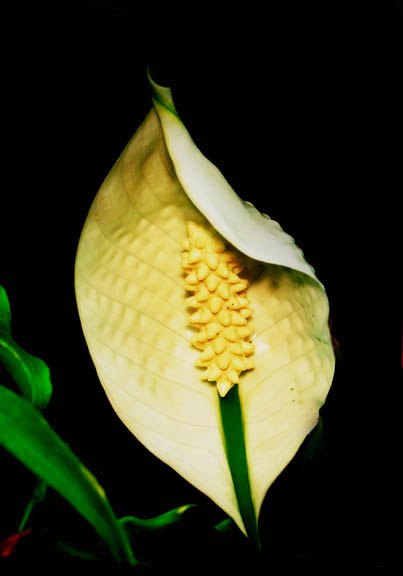 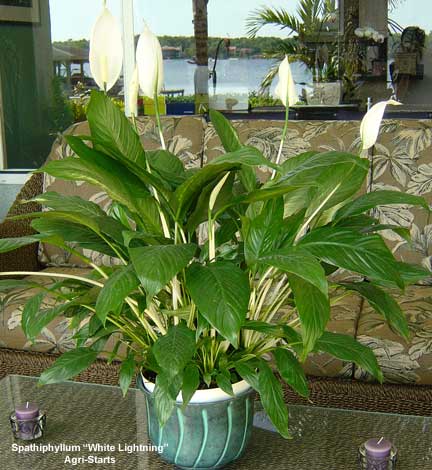 Stephanotis floribundaStephanotis
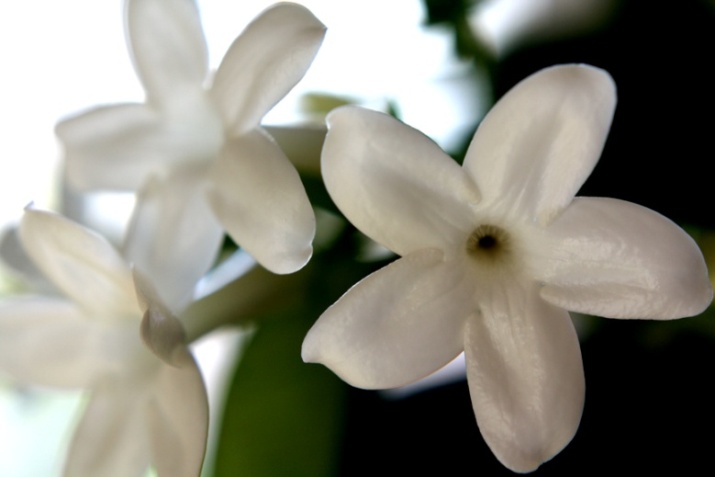 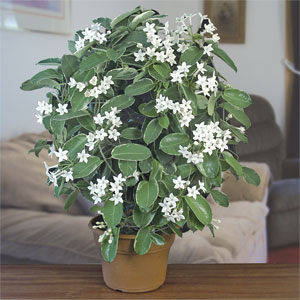 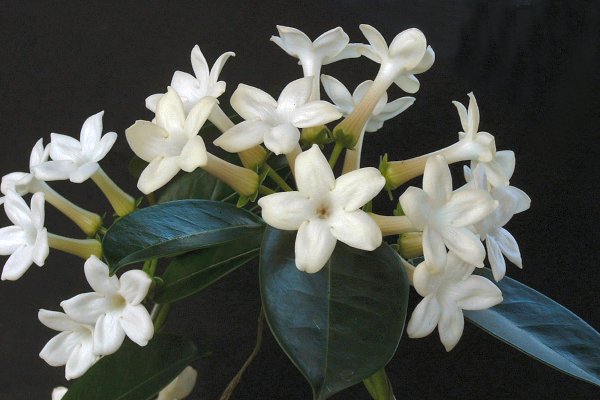 Sterlitzia reginaeBird-of-Paradise
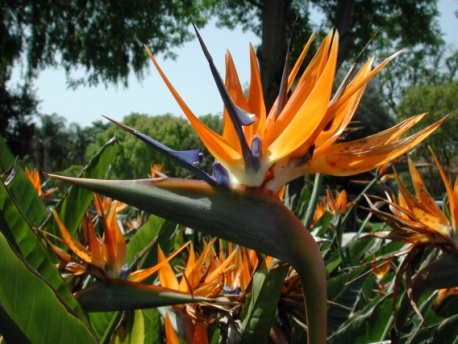 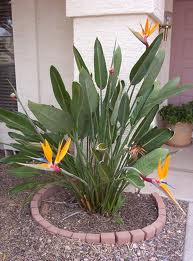 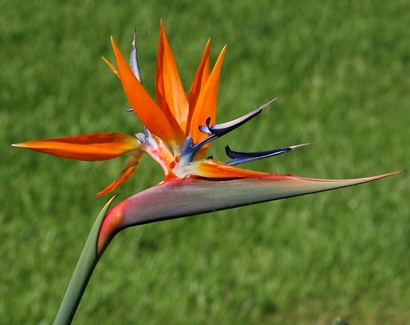 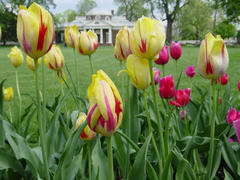 Tulipia cv.Tulip
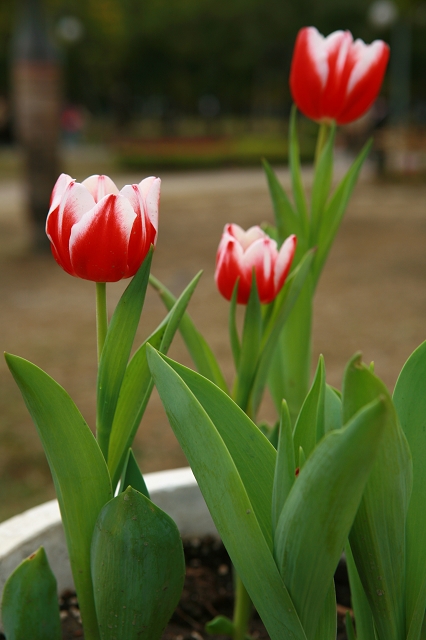 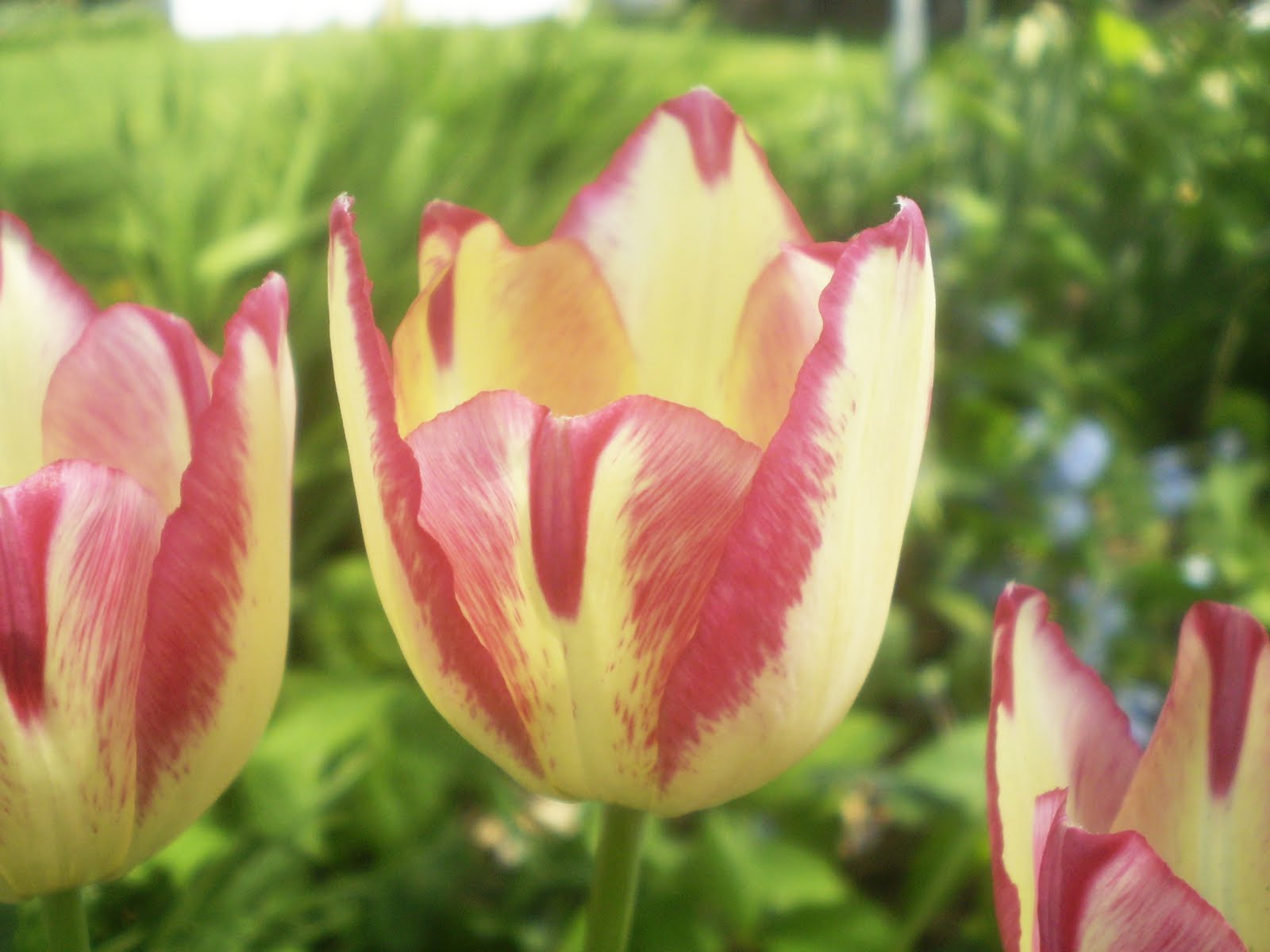 Viola x wittrockiana cv.(Garden) Pansy
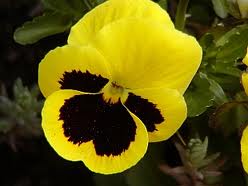 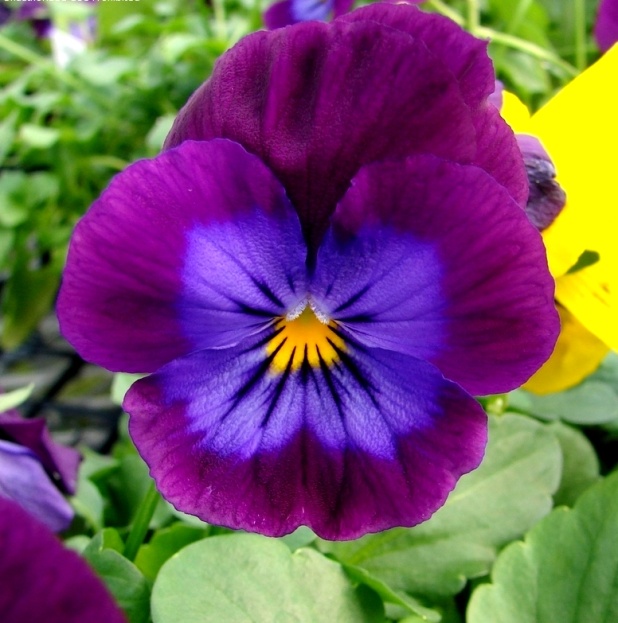 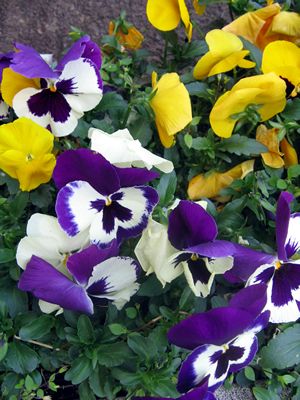 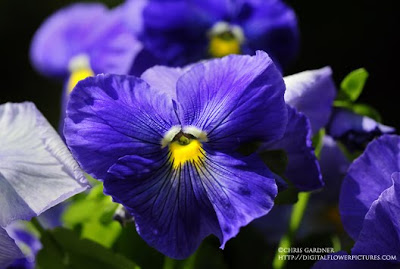 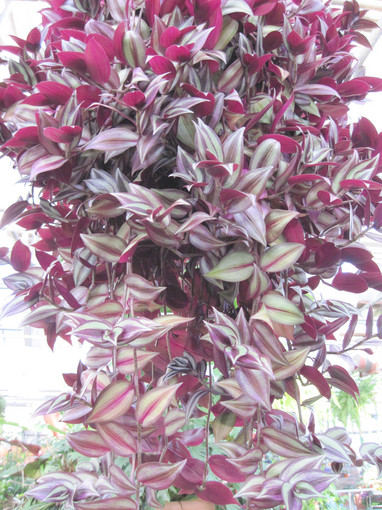 Zebrina pendula cv.Wandering Jew
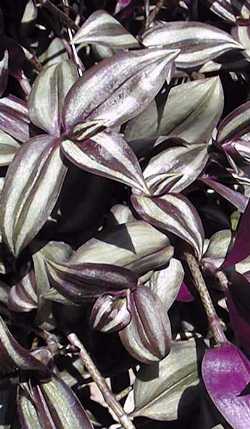 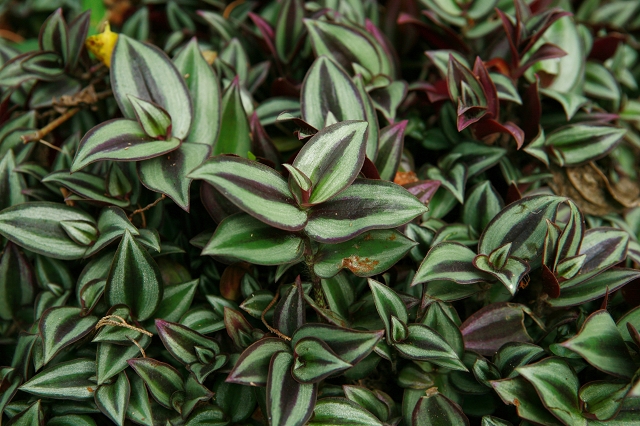 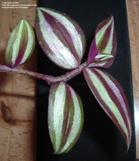 Equipment
Boutonniere Pin
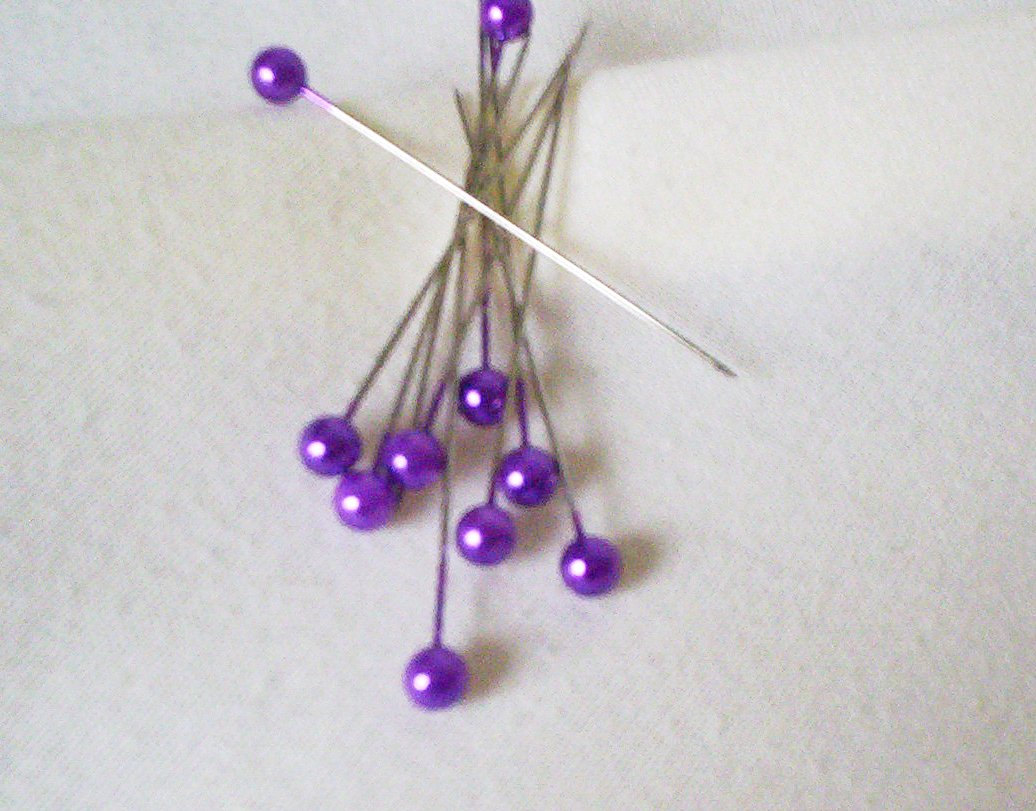 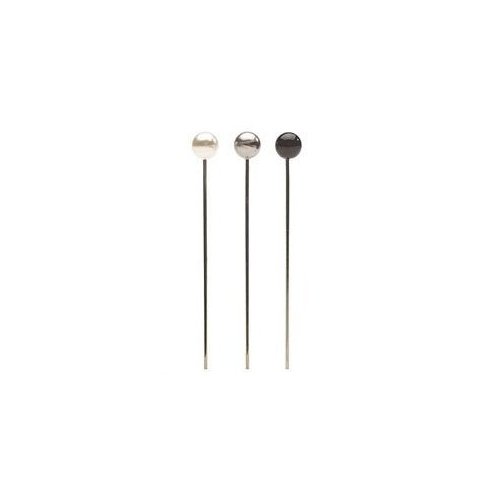 Corsage Pin
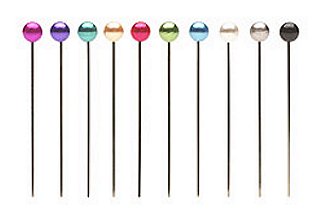 Corsage Stem
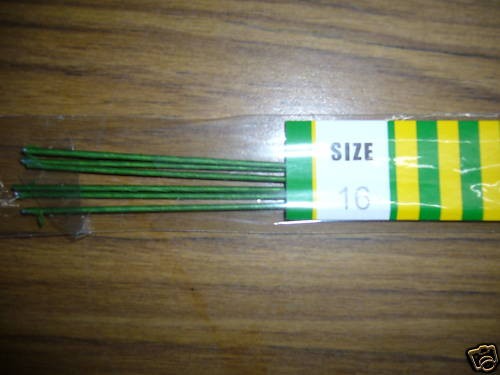 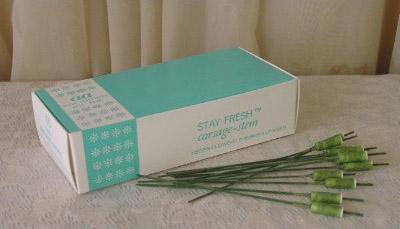 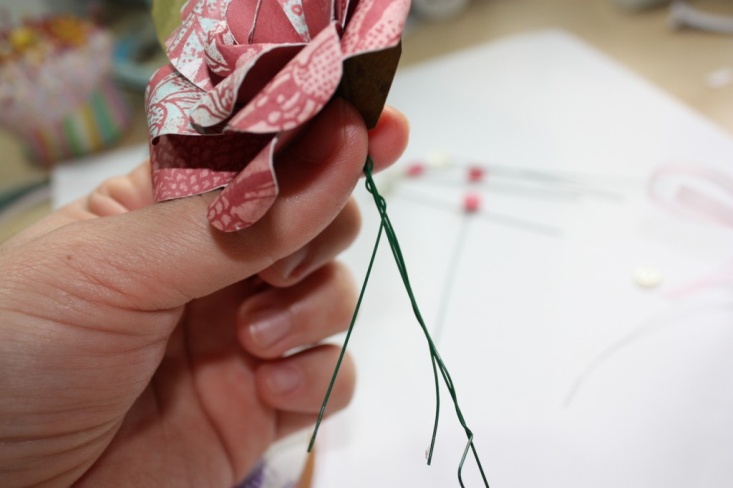 Corsage Tape
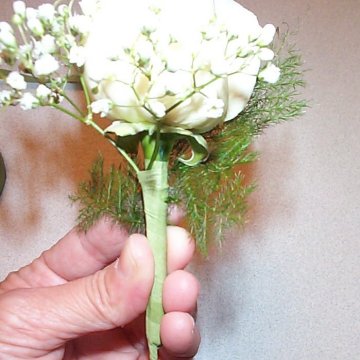 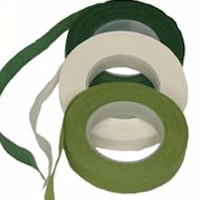 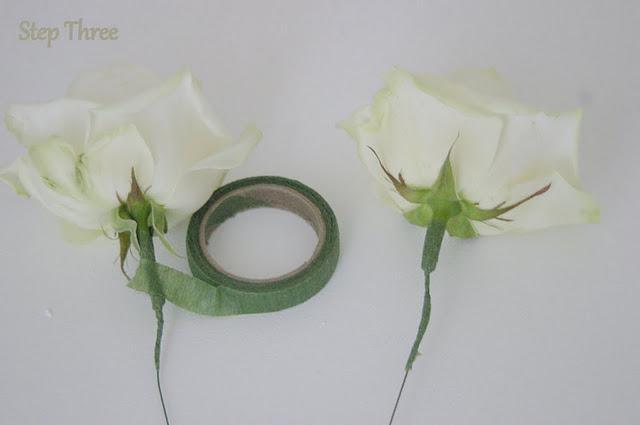 Glue Gun
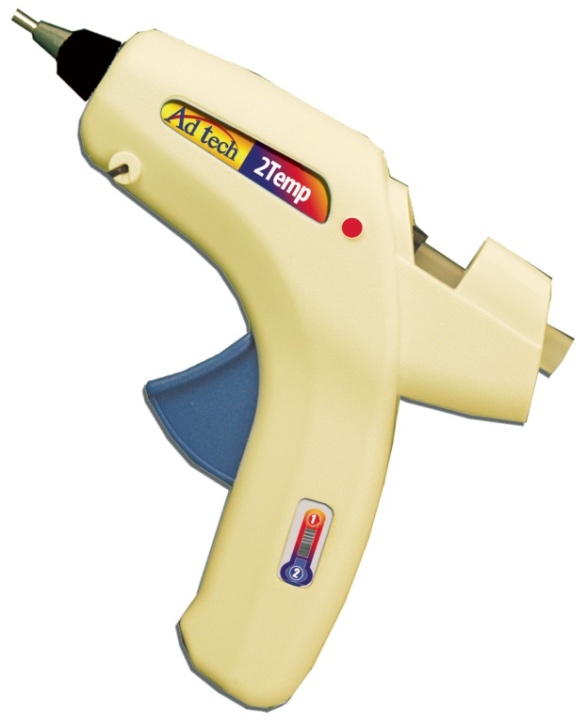 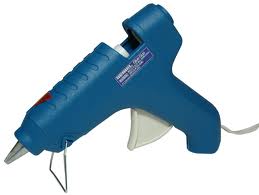 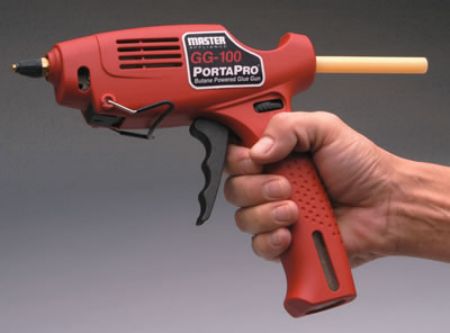 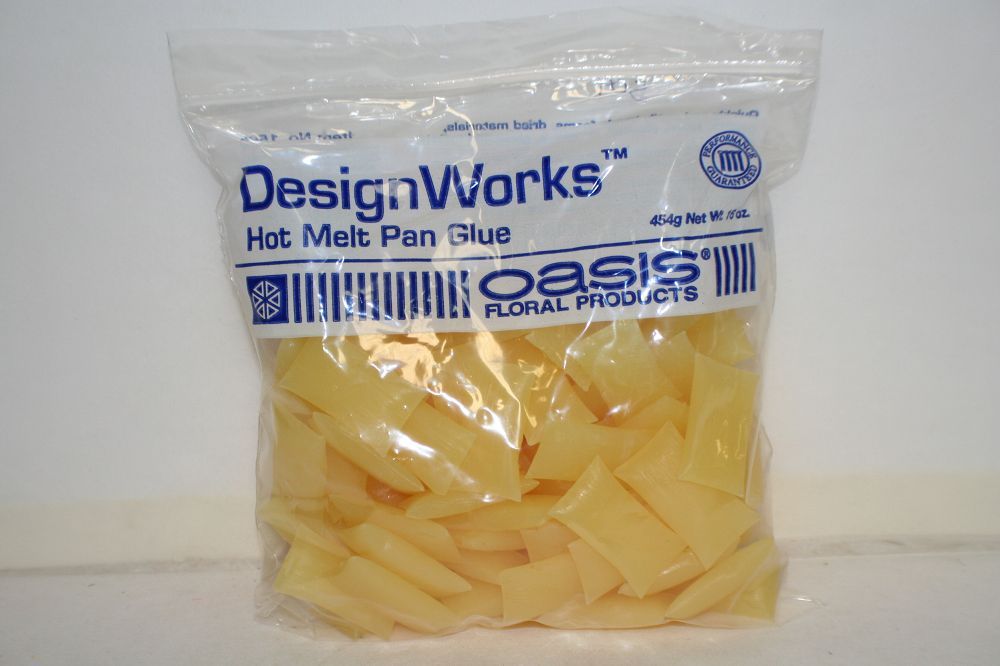 Glue Pan
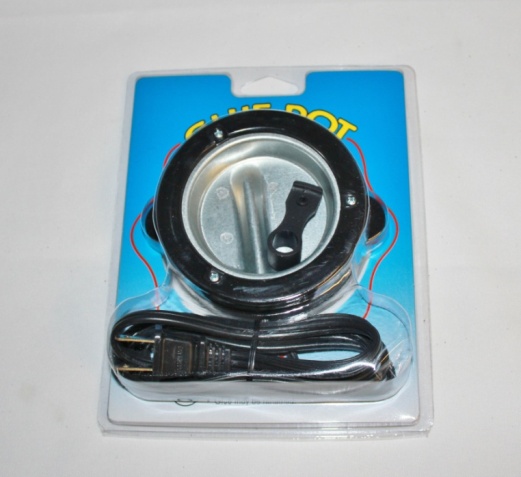 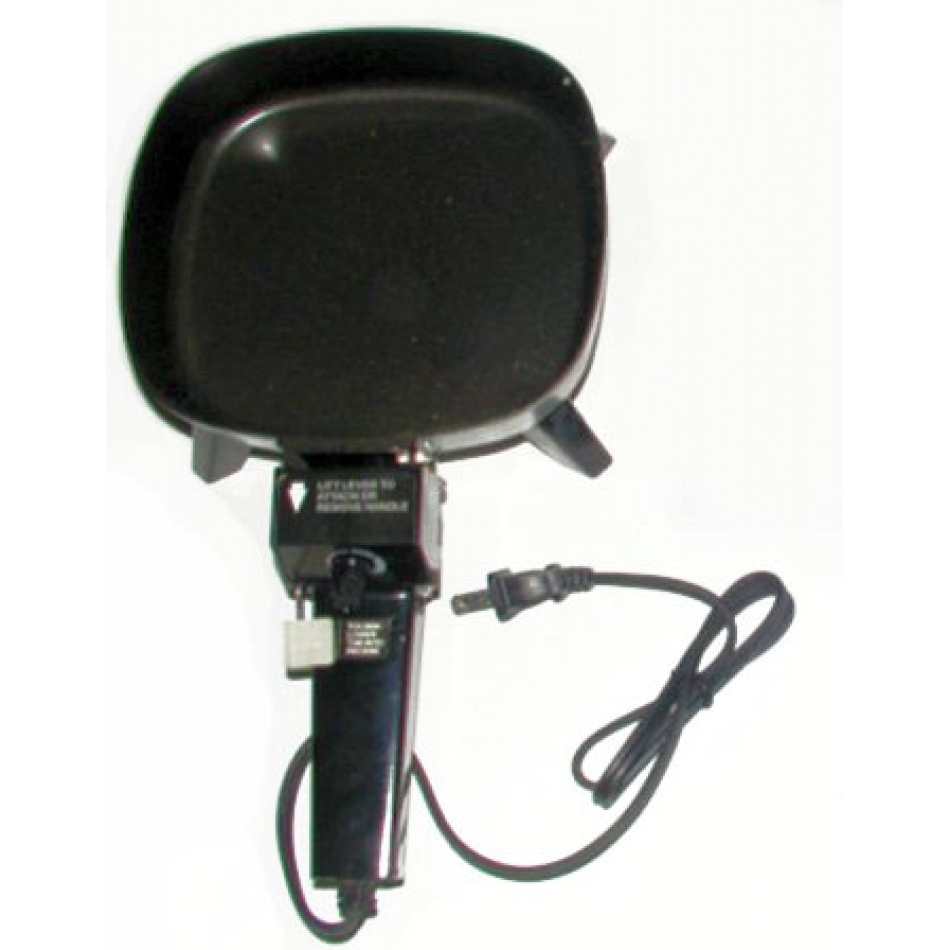 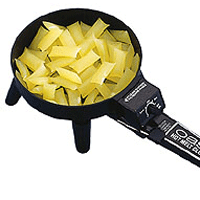 Knife Sharpener
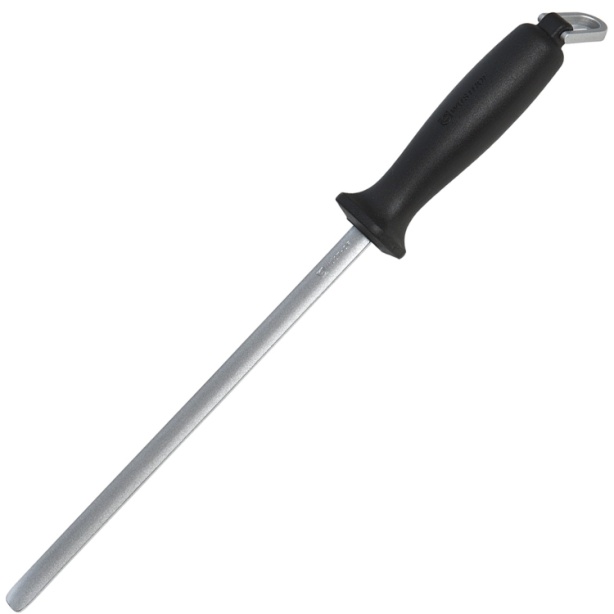 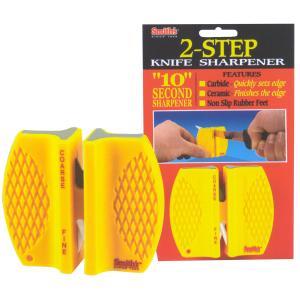 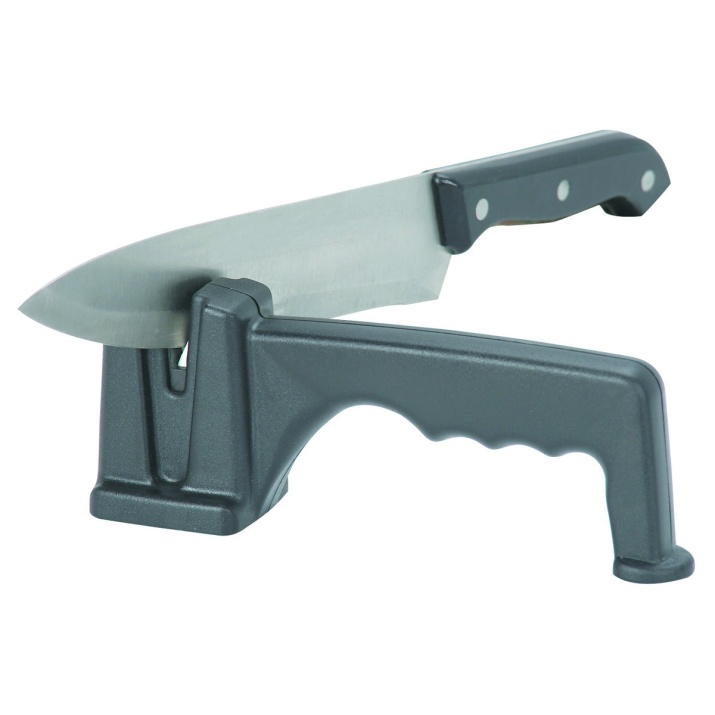 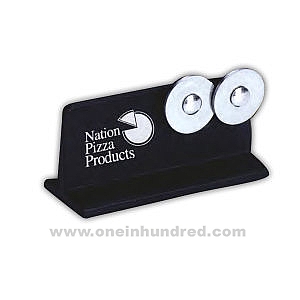 Paddle Wire
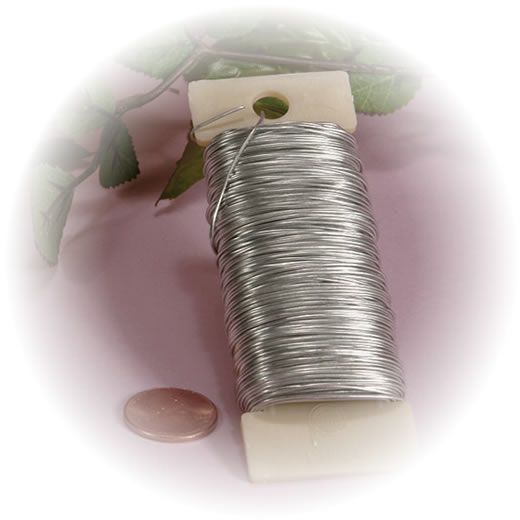 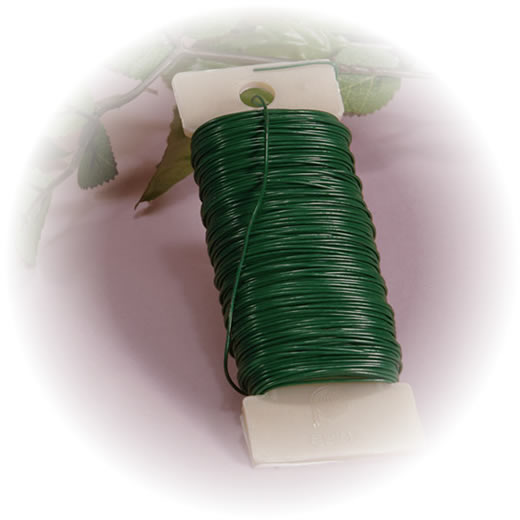 Pruner
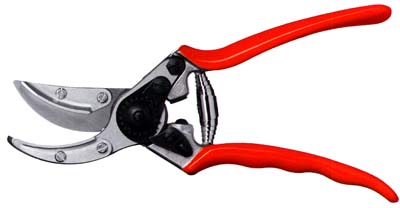 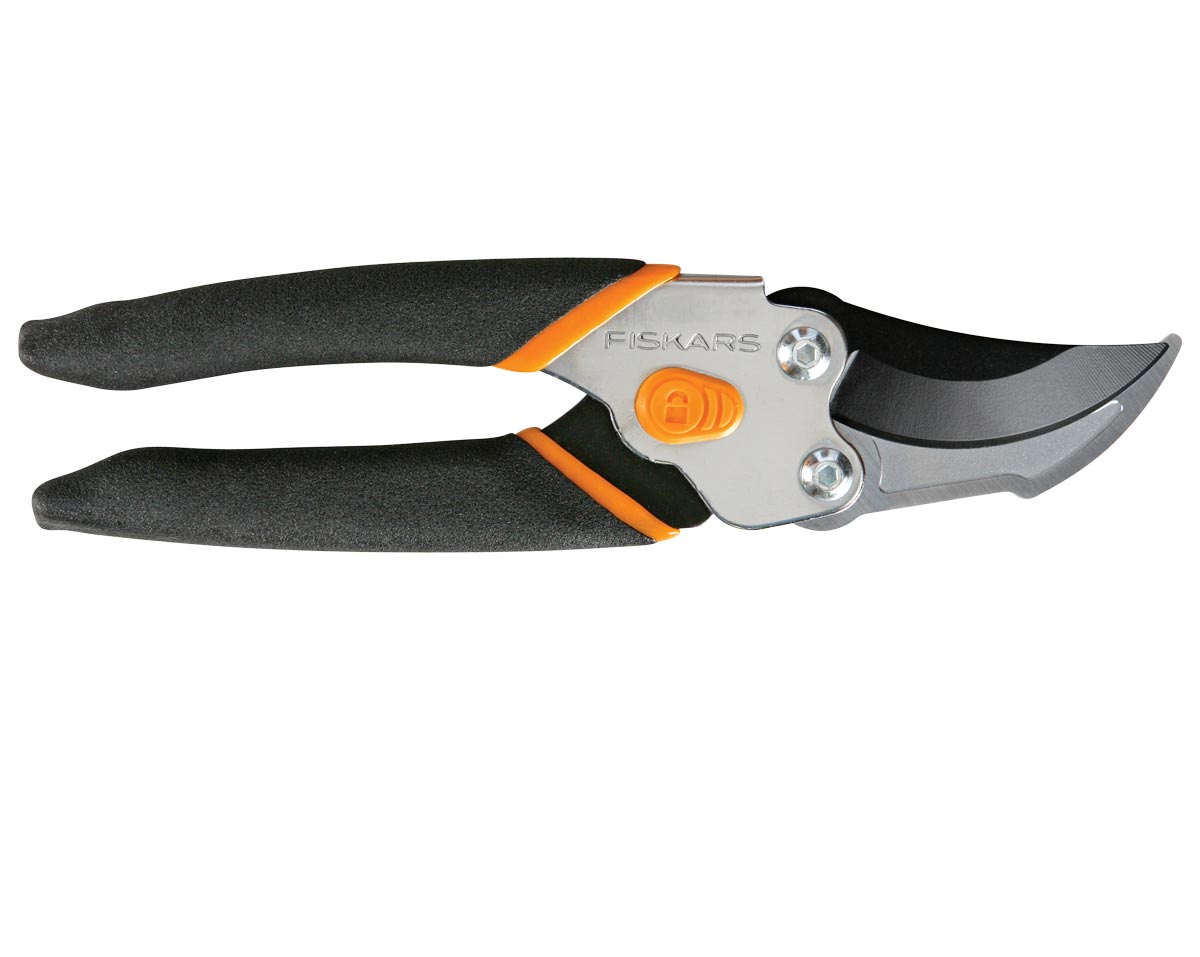 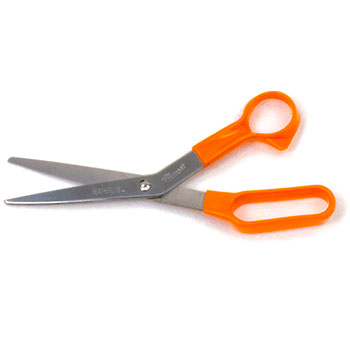 Ribbon Scissor
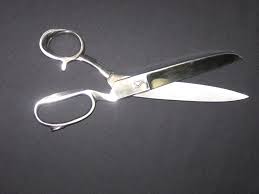 Rose Stripper
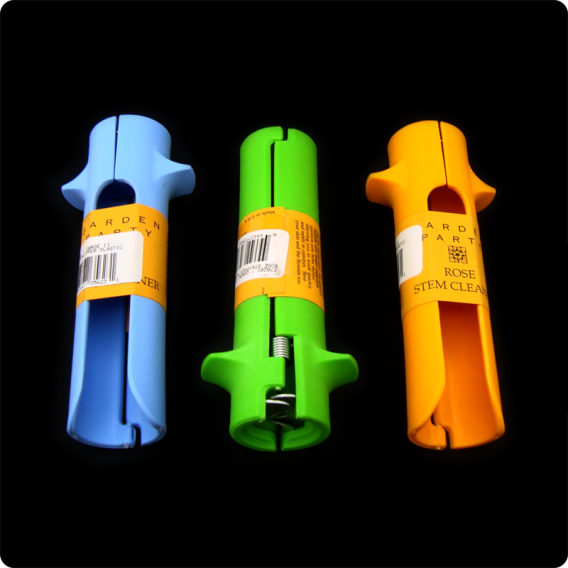 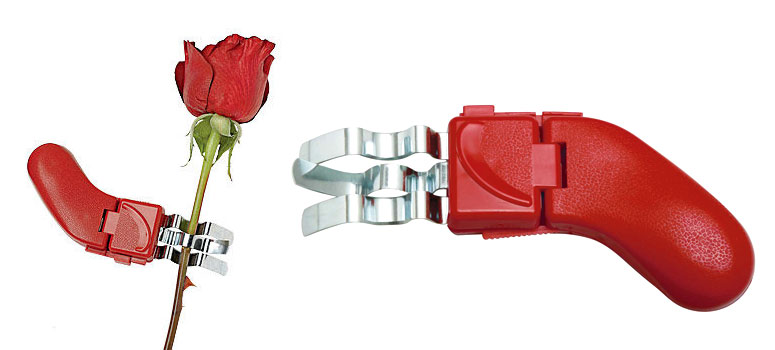 Steel Pick Machine
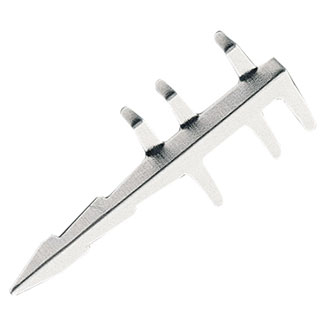 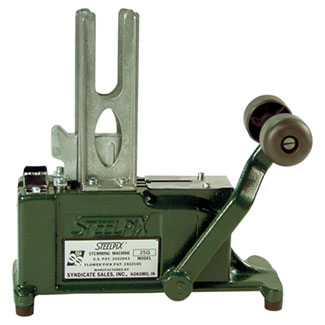 Styrofoam Cutter
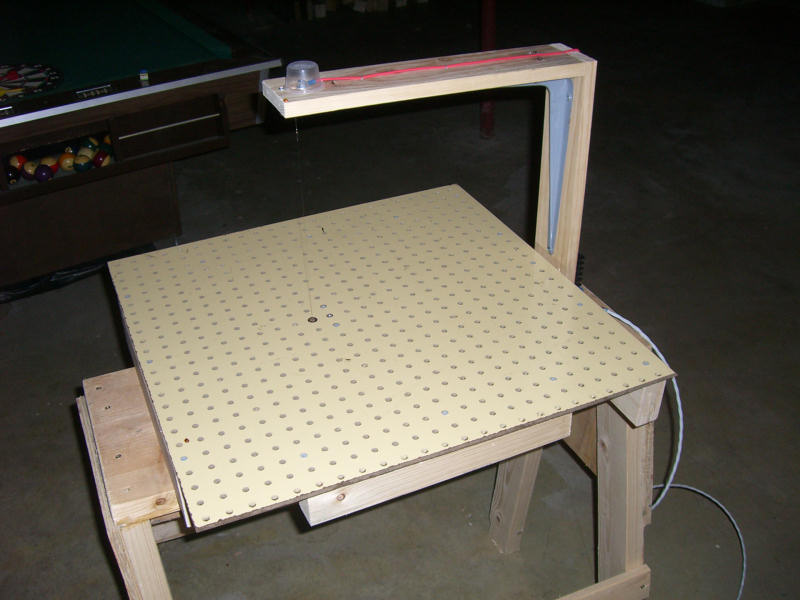 Under Water Cutter
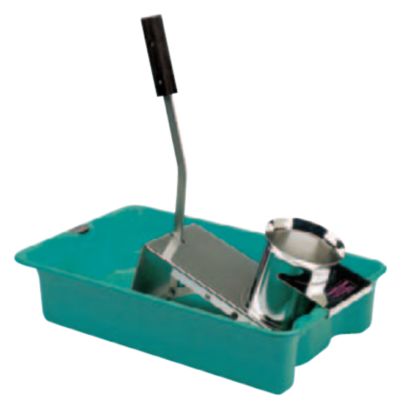 Waterproof Tape
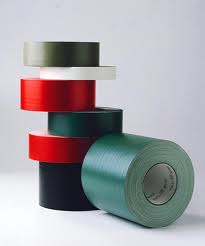 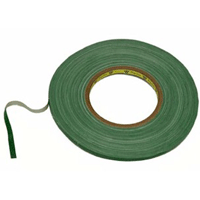 Wire Cutters
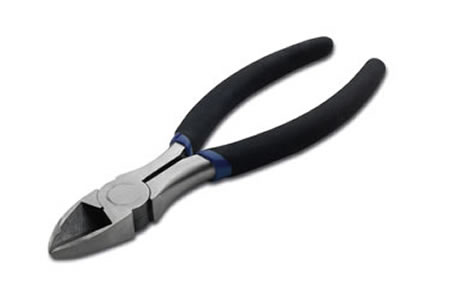 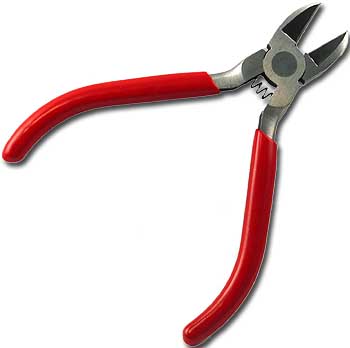 Wristlet
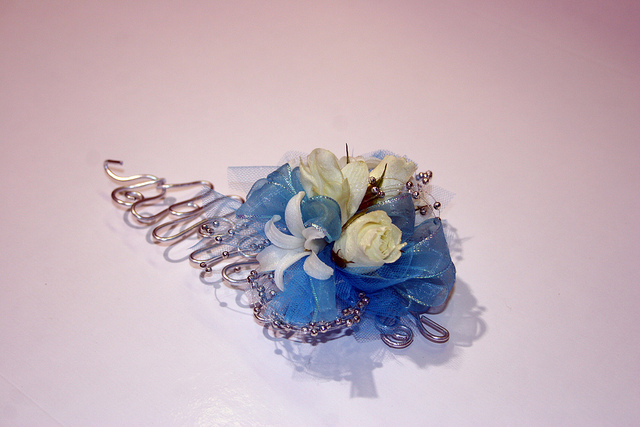 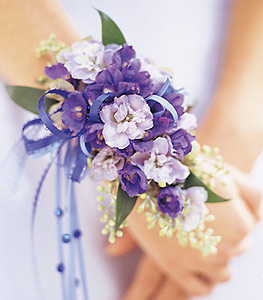 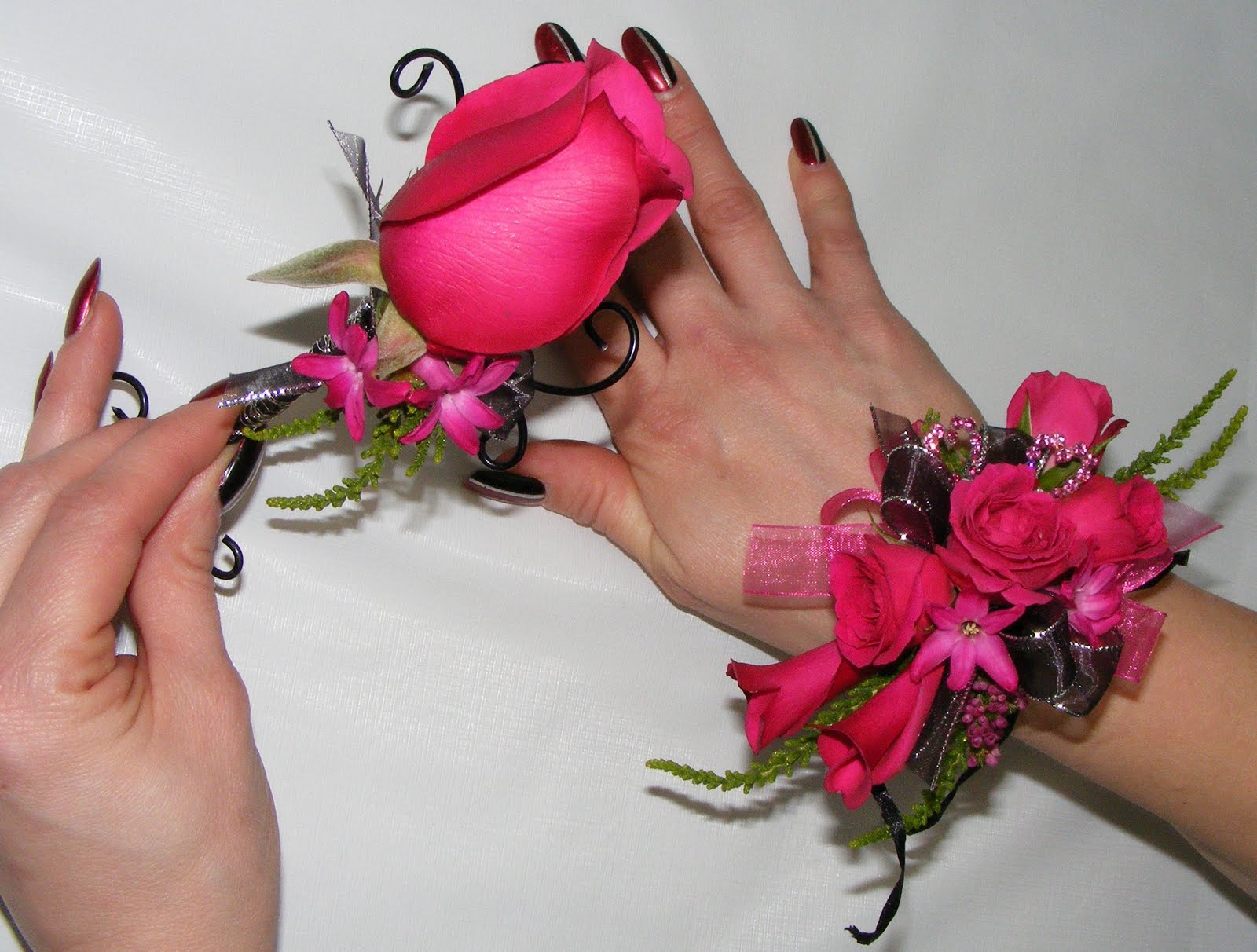